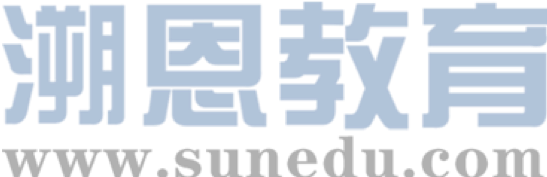 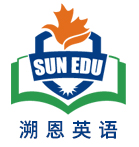 感恩遇见，相互成就，本课件资料仅供您个人参考、教学使用，严禁自行在网络传播，违者依知识产权法追究法律责任。

更多教学资源请关注
公众号：溯恩英语
知识产权声明
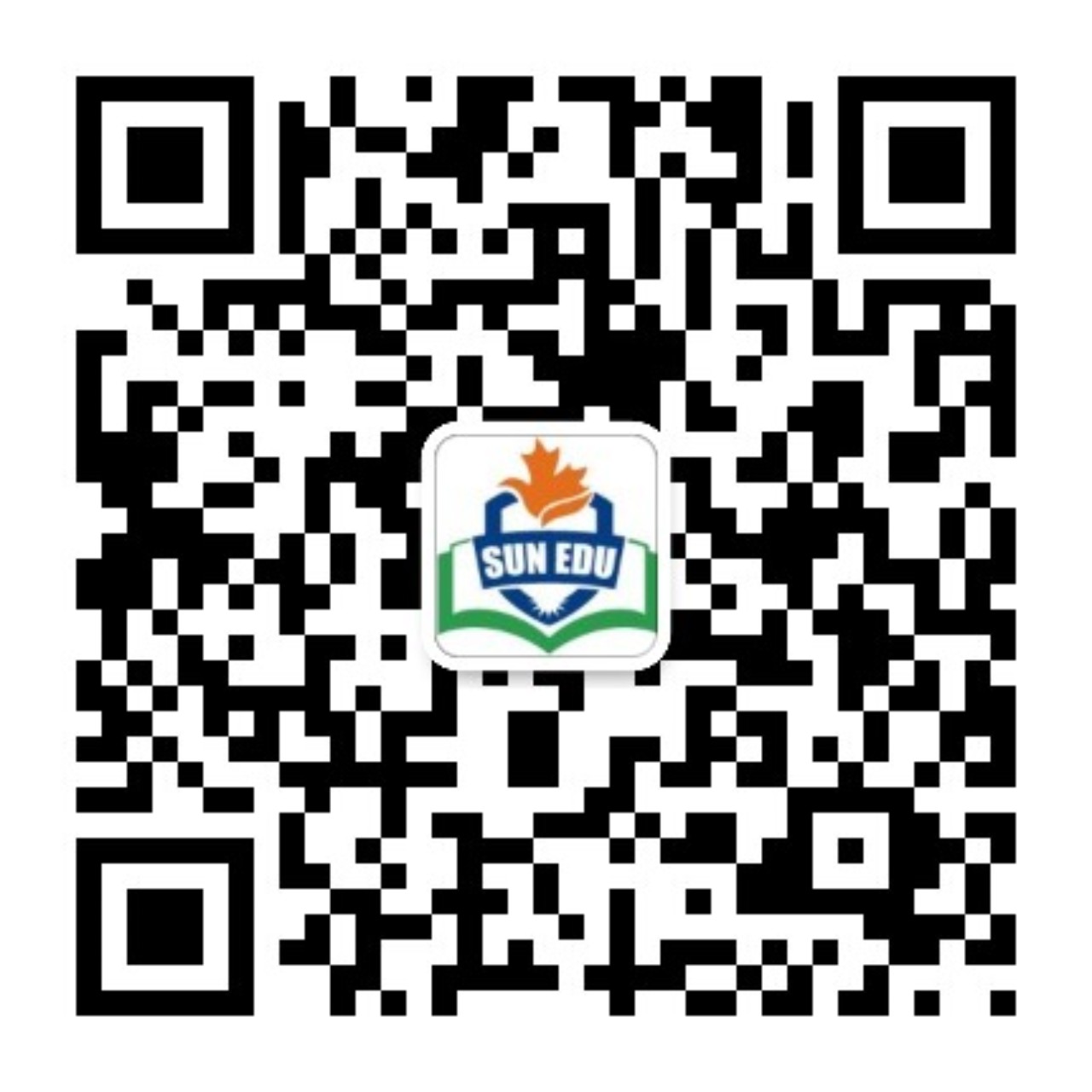 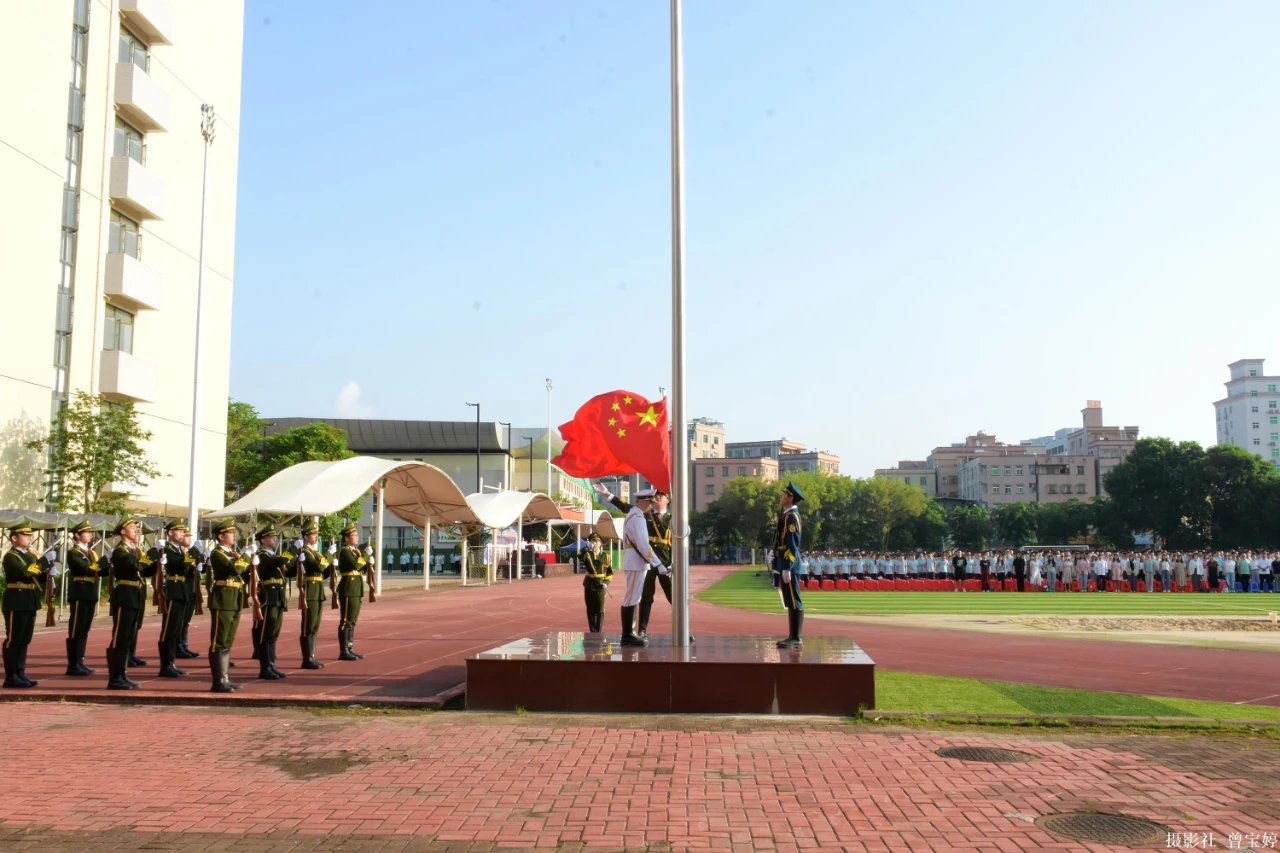 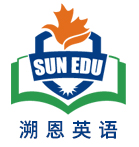 高考应用文专题之活动介绍
How to introduce activities?
                       
                                    东莞第十高级中学
                                    Nancy
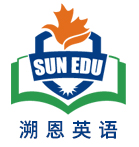 Gaokao Evaluation System
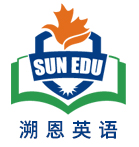 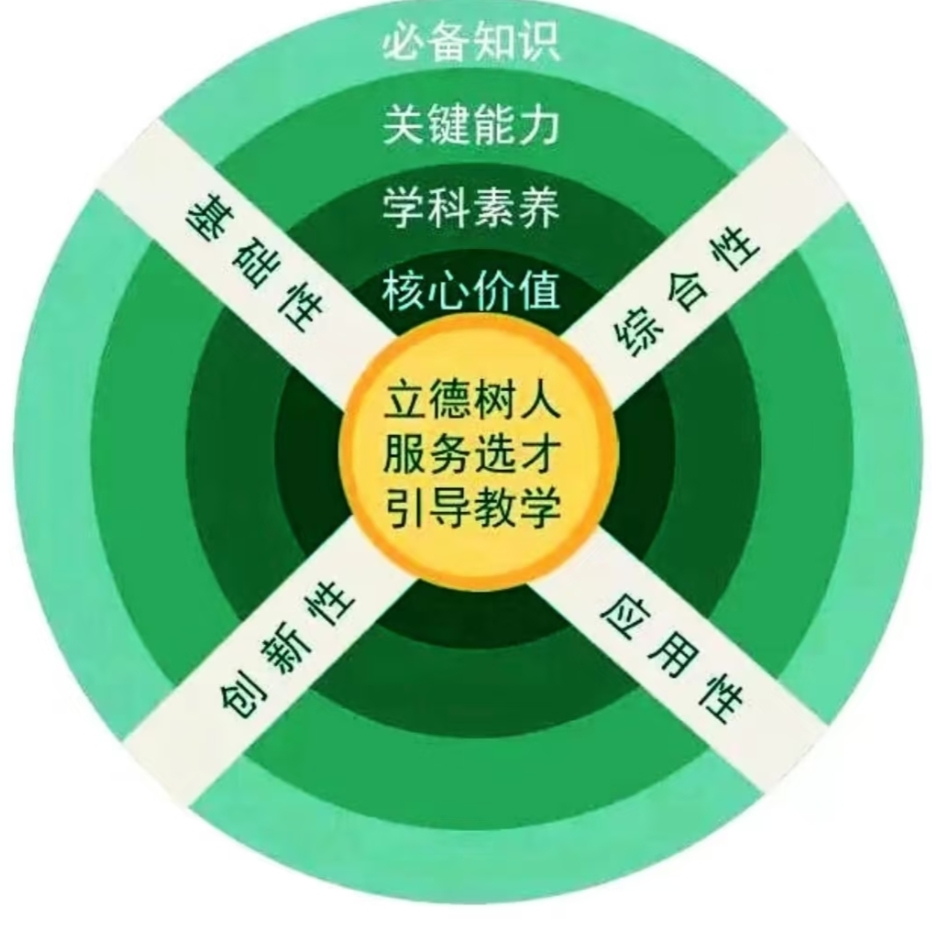 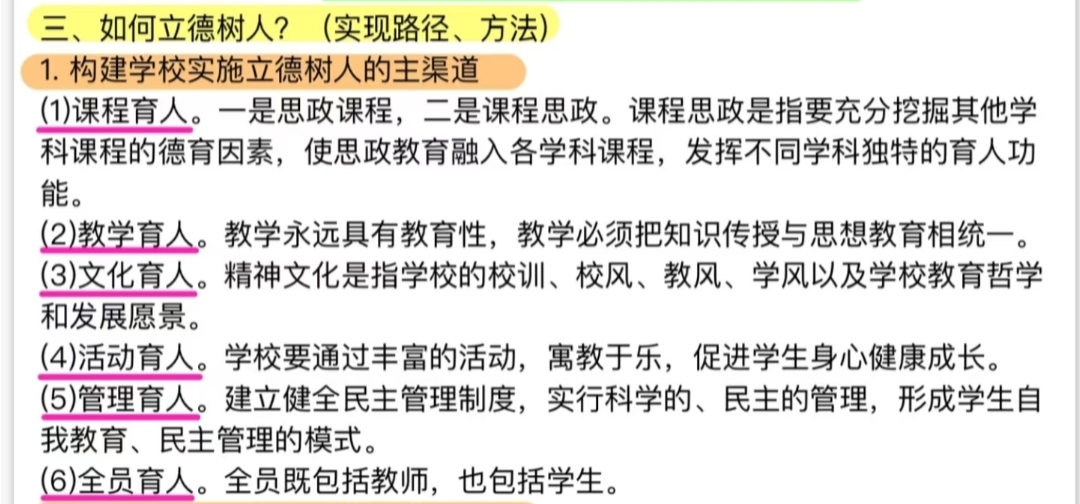 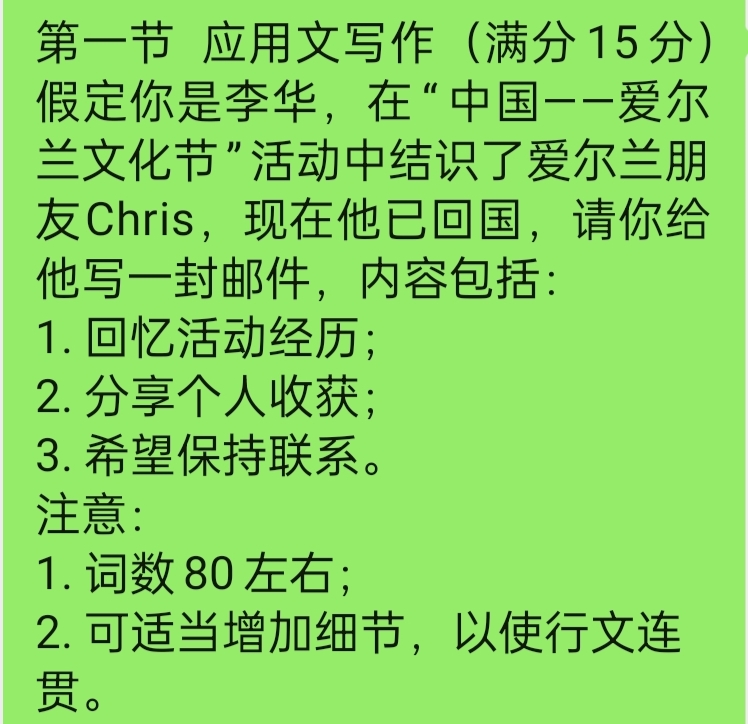 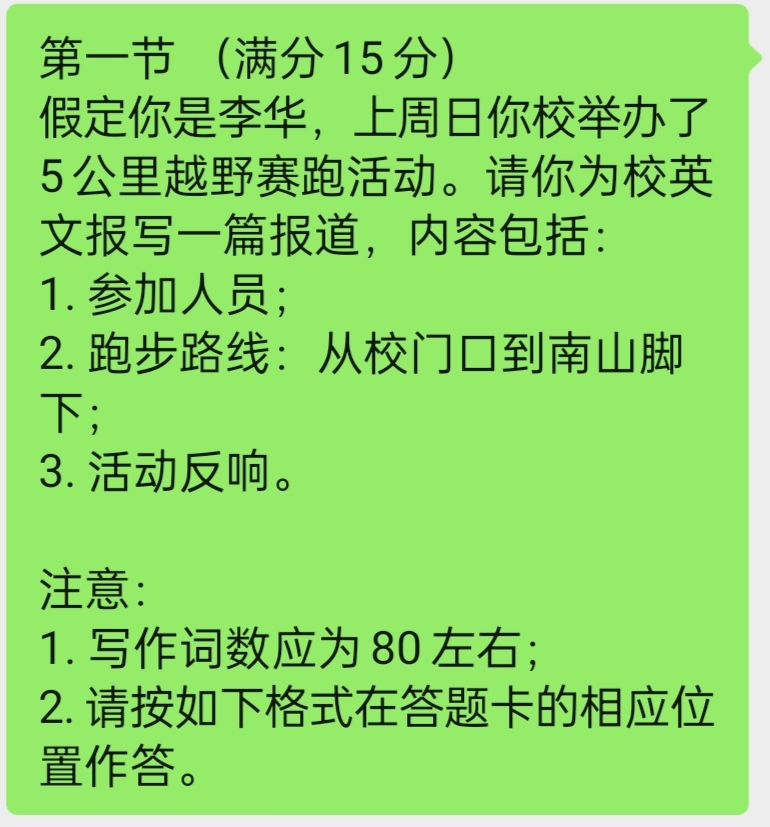 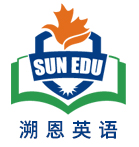 2020新课标1卷
2021浙江卷
2022浙江卷
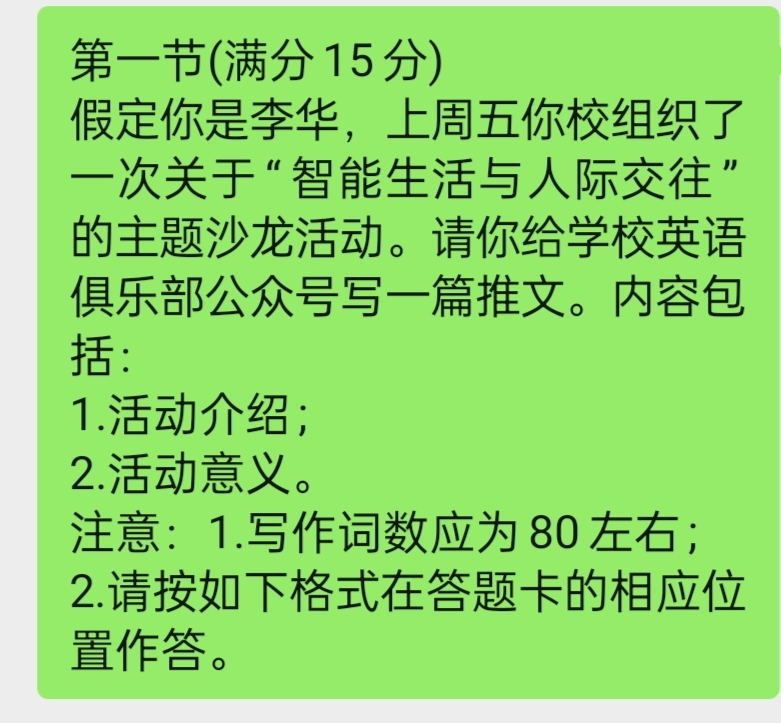 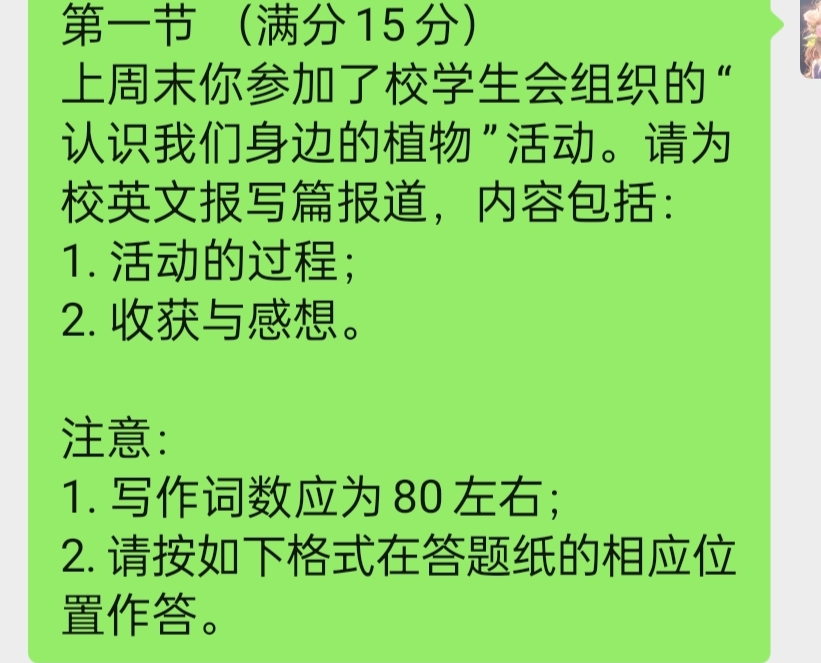 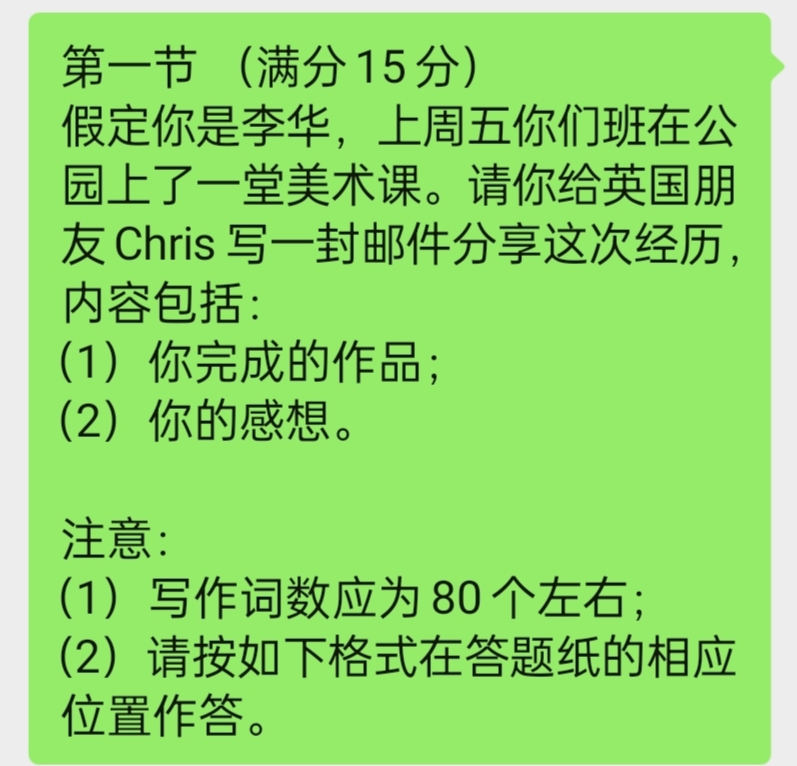 东莞市2024-2025高三第一学期期末考卷
2023浙江卷
2024新课标1卷
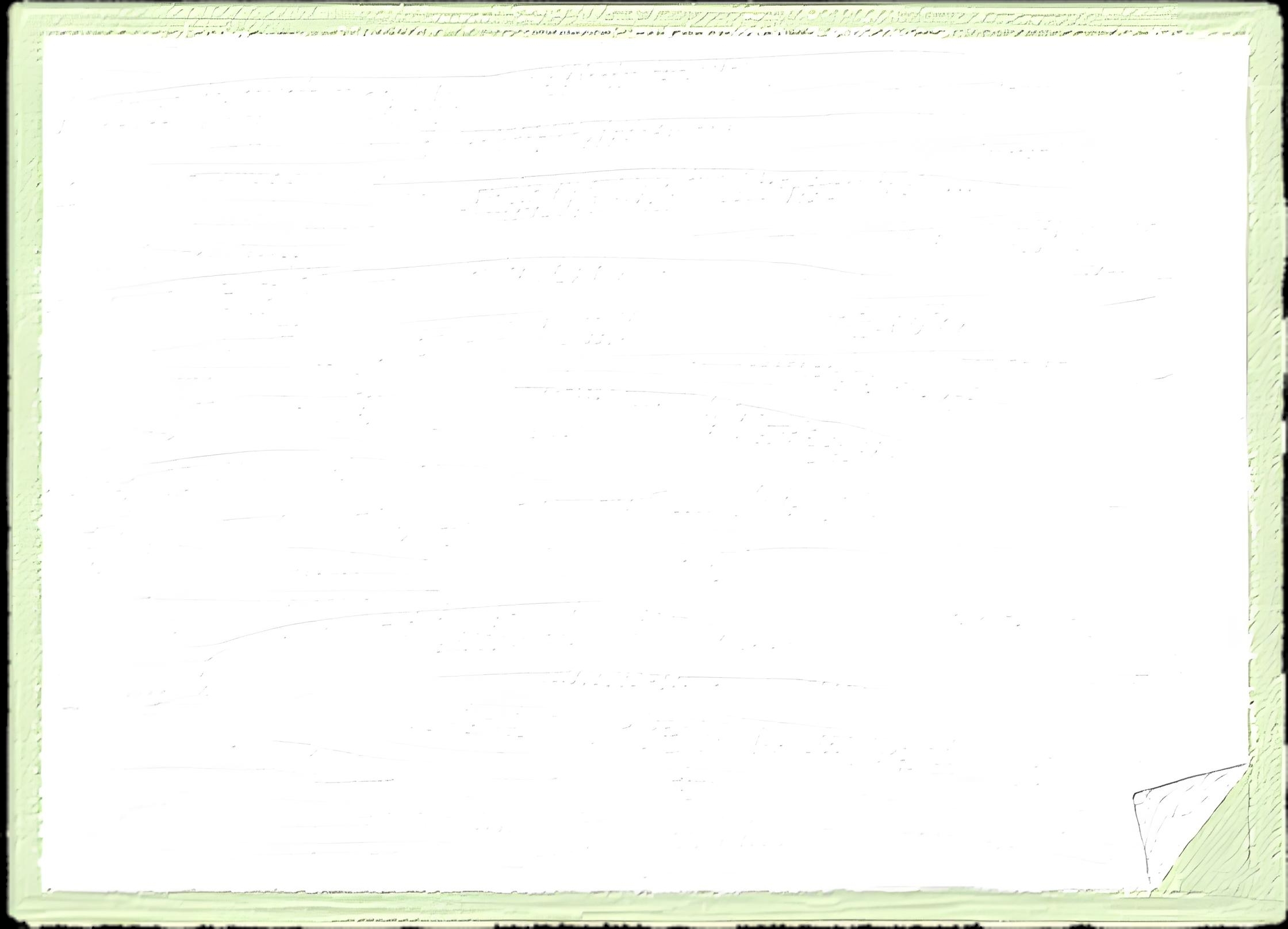 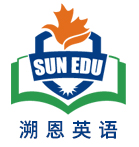 Learning objectives
1.We will know the components of an activity.
2.We will know how to pre-write a practical writing about activities.
3.We will know how to introduce an activity properly.
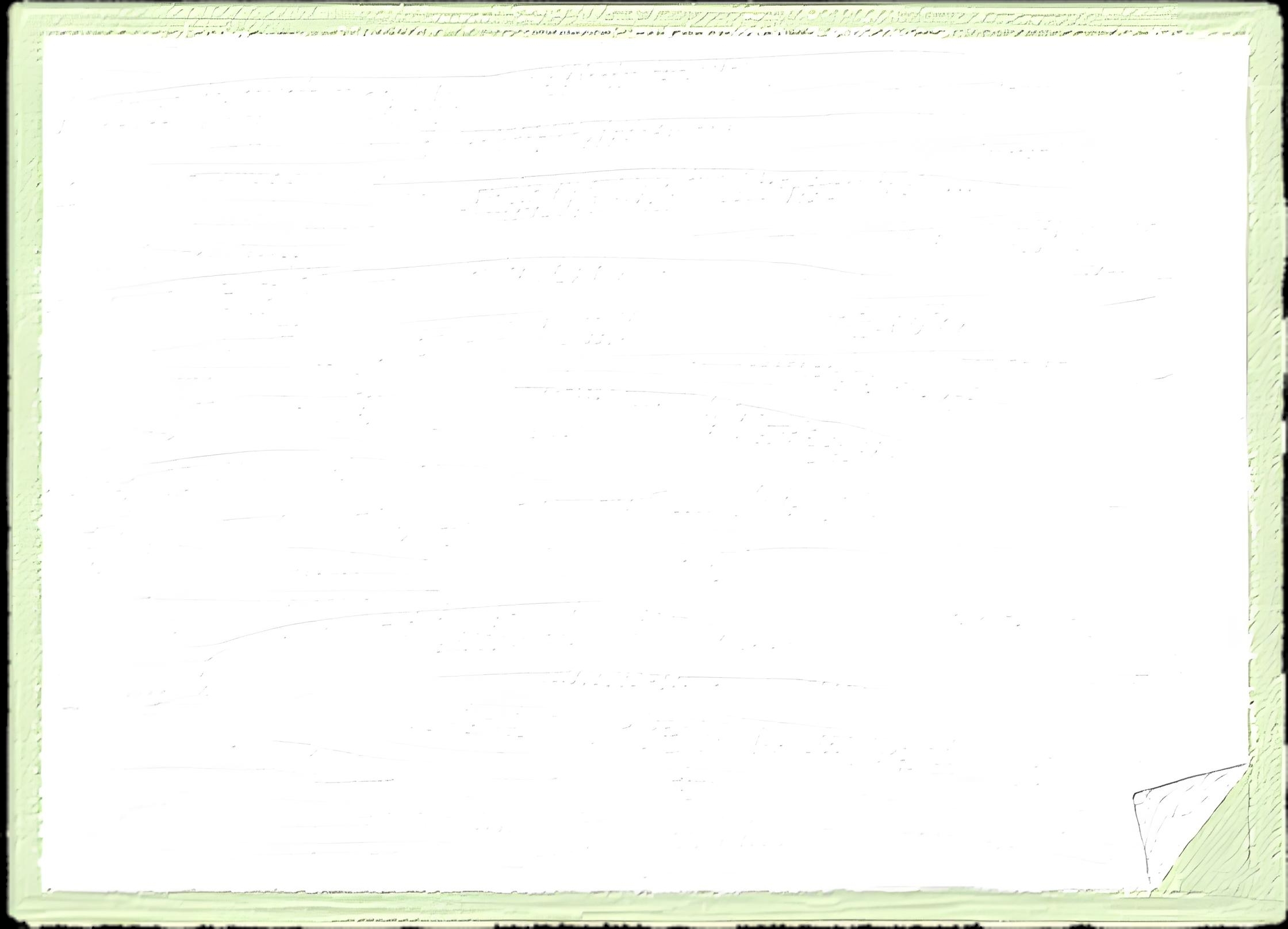 Activity 1: Brainstorm the types of activities
cultural and art activities
文化艺术类活动：
festival/  exhibition/ performance/ class/  ceremony/ party/ outing/ lecture/ salon
文化艺术节、展览、表演、各种课、典礼、派对、外出活动、演讲、沙龙
Types of activities
sports activities and competitions
           体育比赛类活动:
          competition/ sports meet  
           比赛、竞赛、运动会
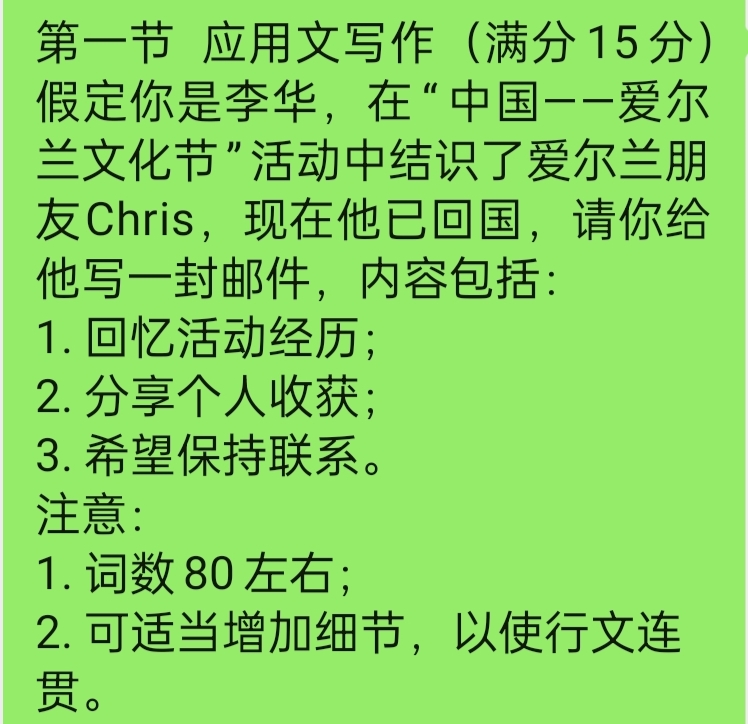 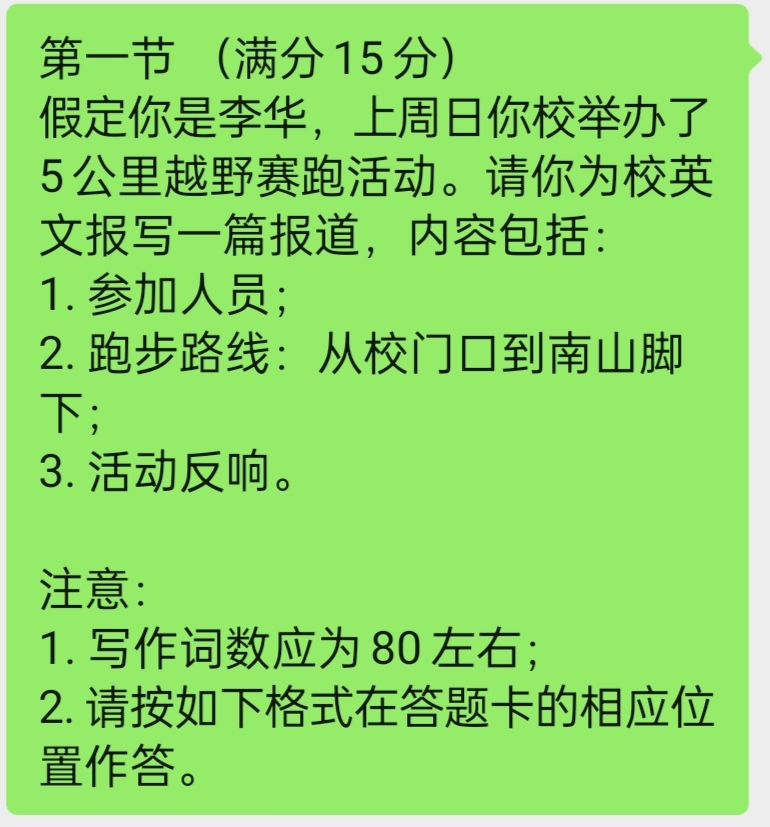 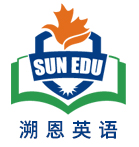 2020新课标1卷
2021浙江卷
2022浙江卷
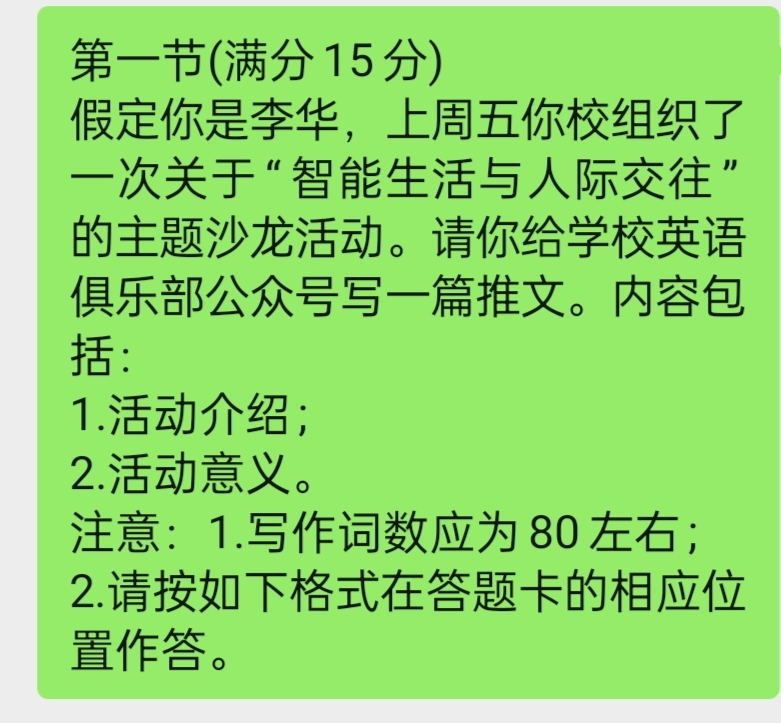 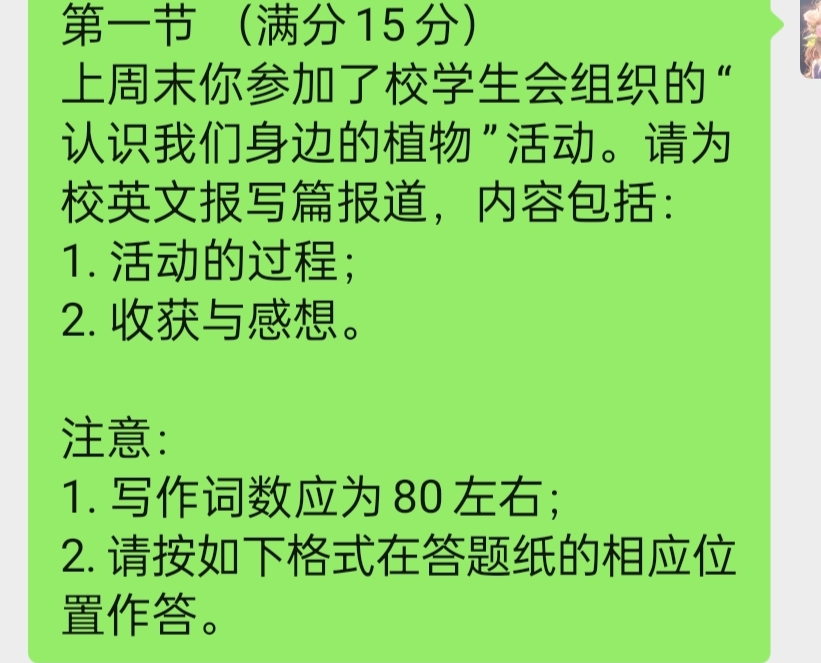 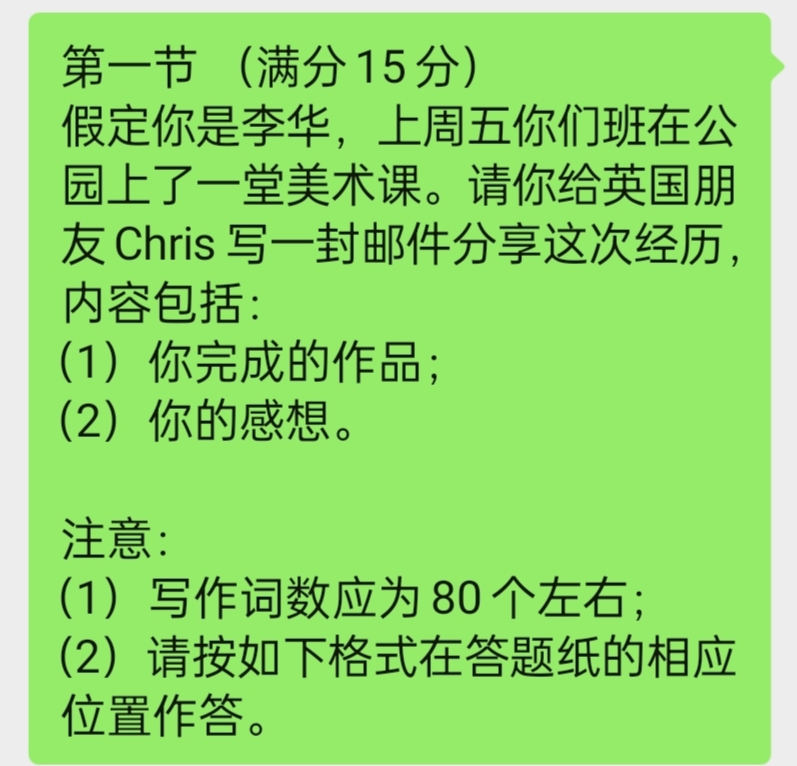 东莞市2024-2025高三第一学期期末考卷
2023浙江卷
2024新课标1卷
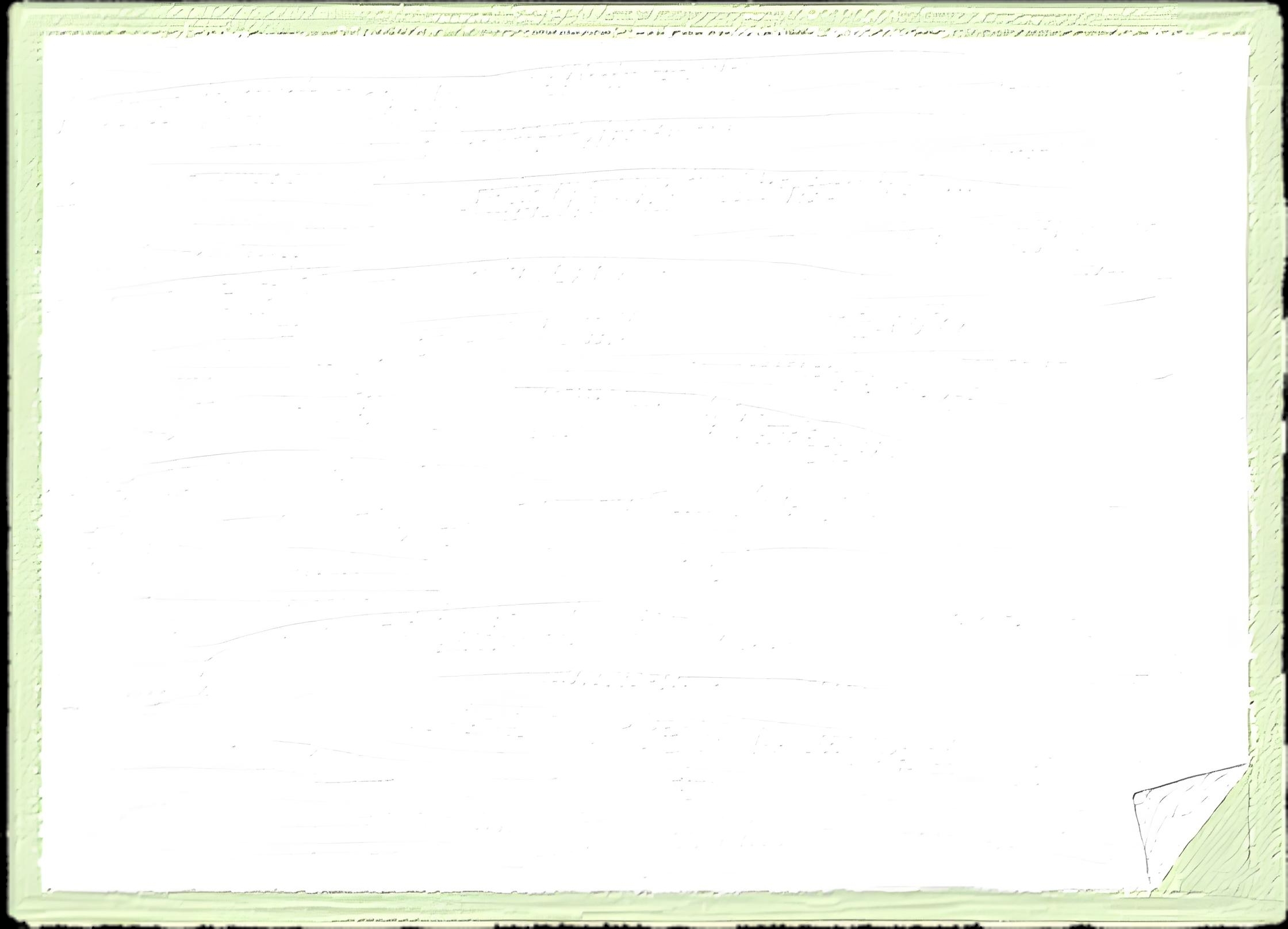 Activity 2： Brainstorm the components of an activity?
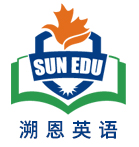 theme /title / topic
主题、题目、话题
purpose
目的
Components of an activity
time and place
时间、地点
contents or procedure
内容、过程
significance
意义
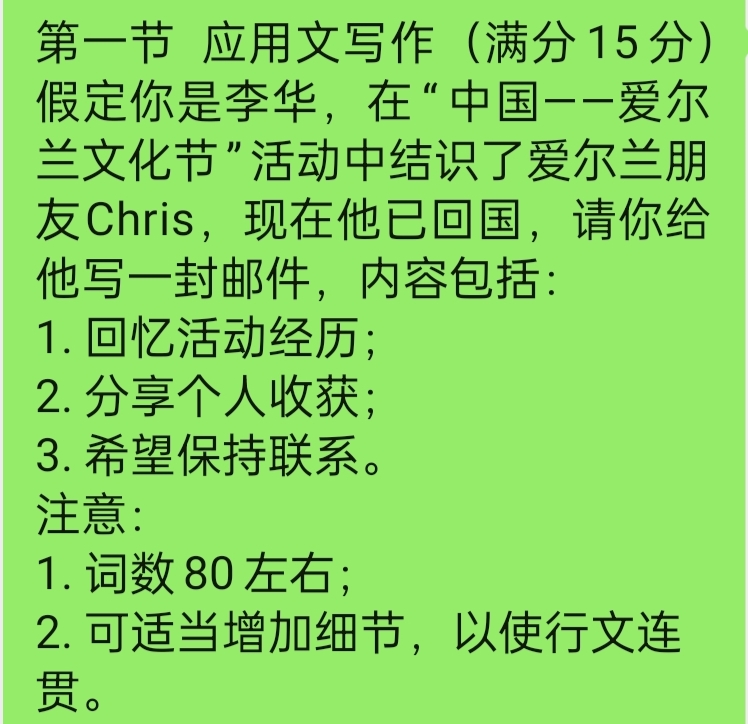 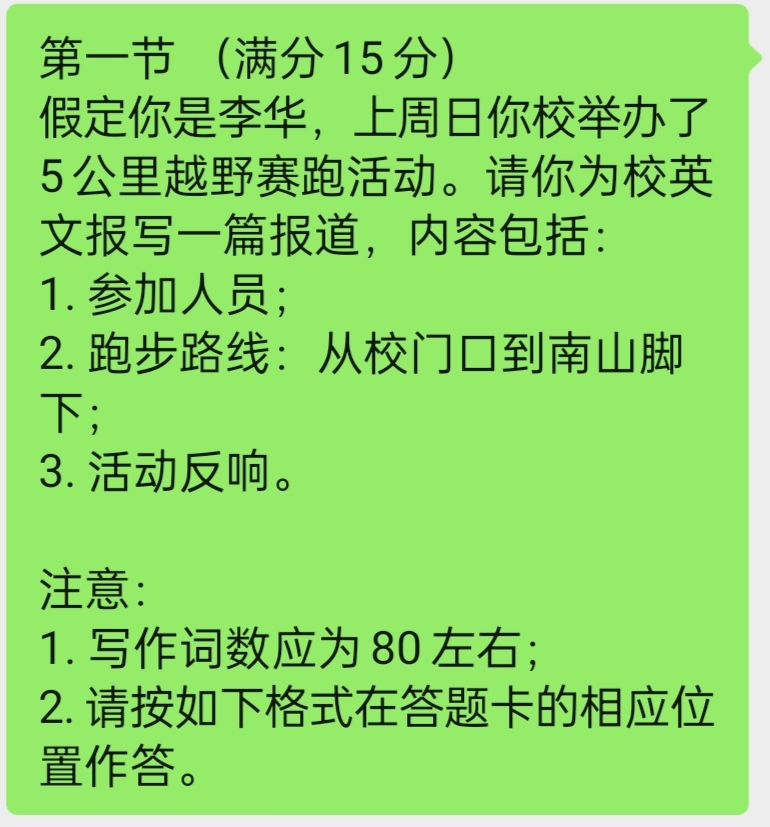 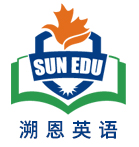 2020新课标1卷
2021浙江卷
2022浙江卷
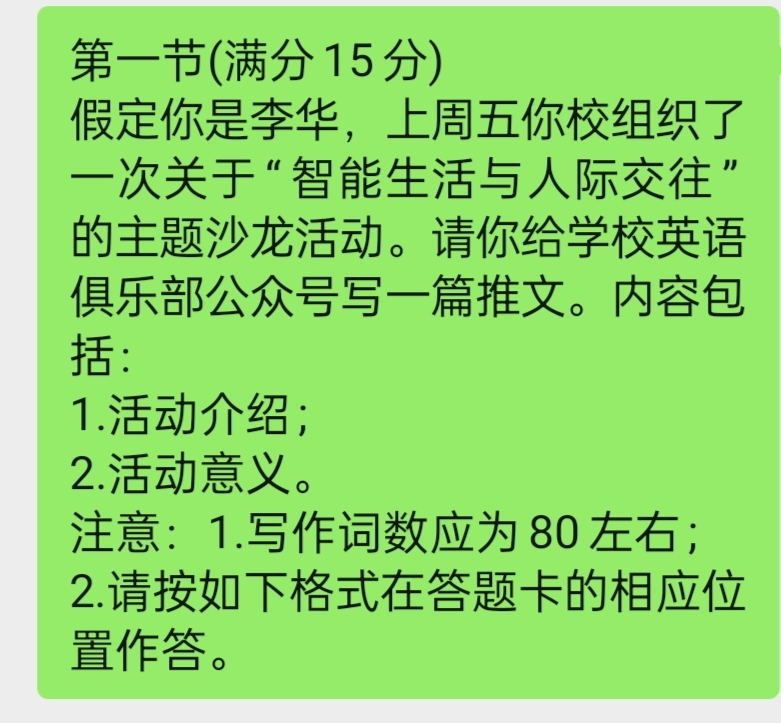 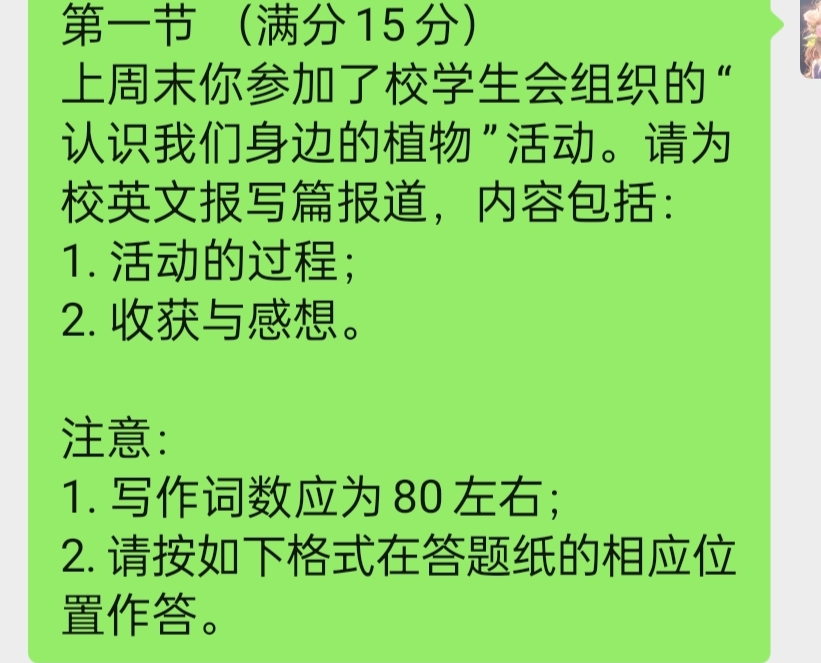 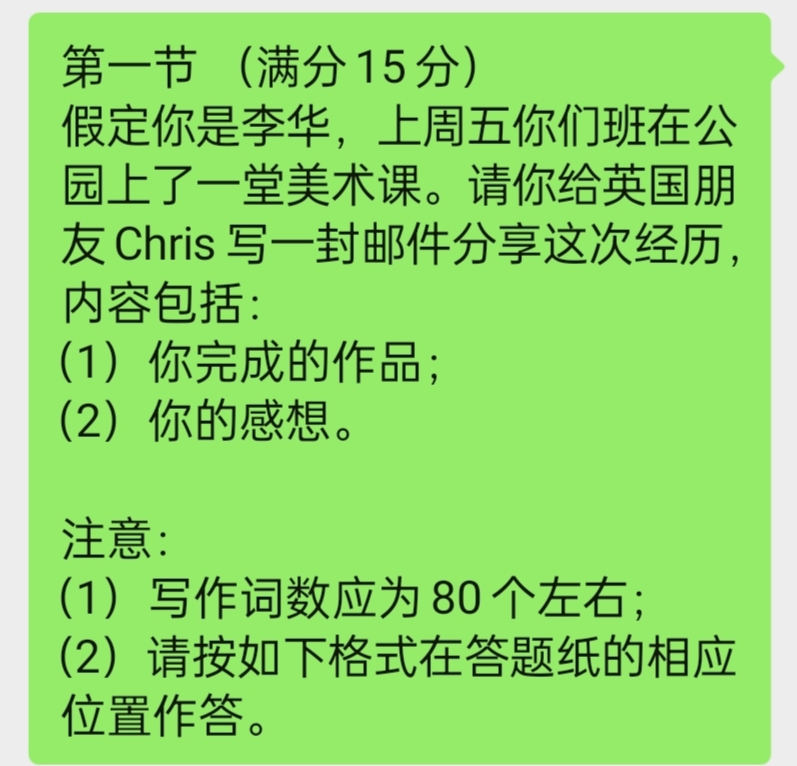 东莞市2024-2025高三第一学期期末考卷
2023浙江卷
2024新课标1卷
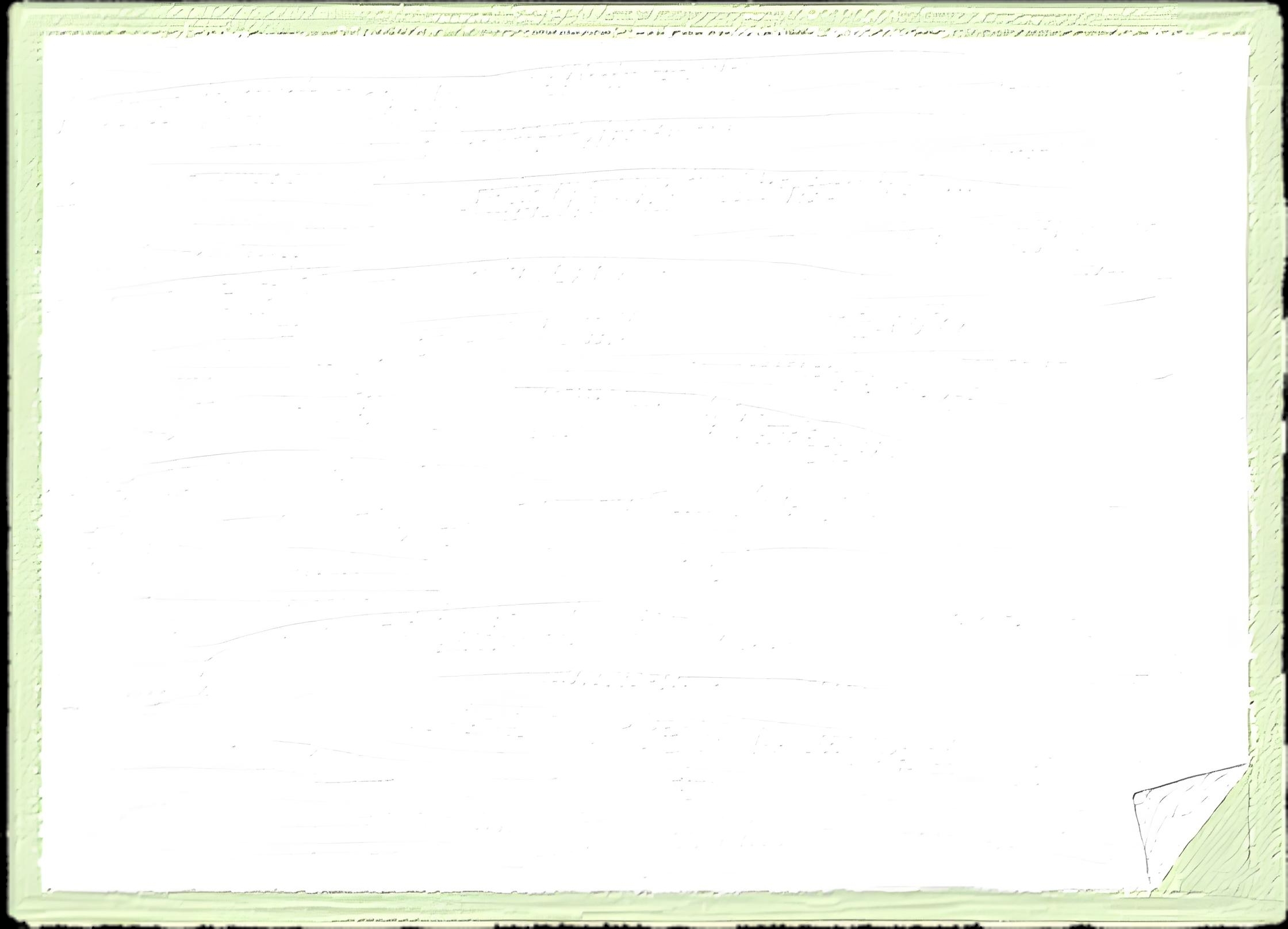 Theme or title or topic of an activity
(期末考)你校组织了一次关于“智能生活与人际交往”为主题的沙龙活动。
themed
with the theme of
Our school held a salon________________    smart living and interpersonal communication
主题/题目/主题为...
...themed/ titled...
...with the theme/title/topic of...
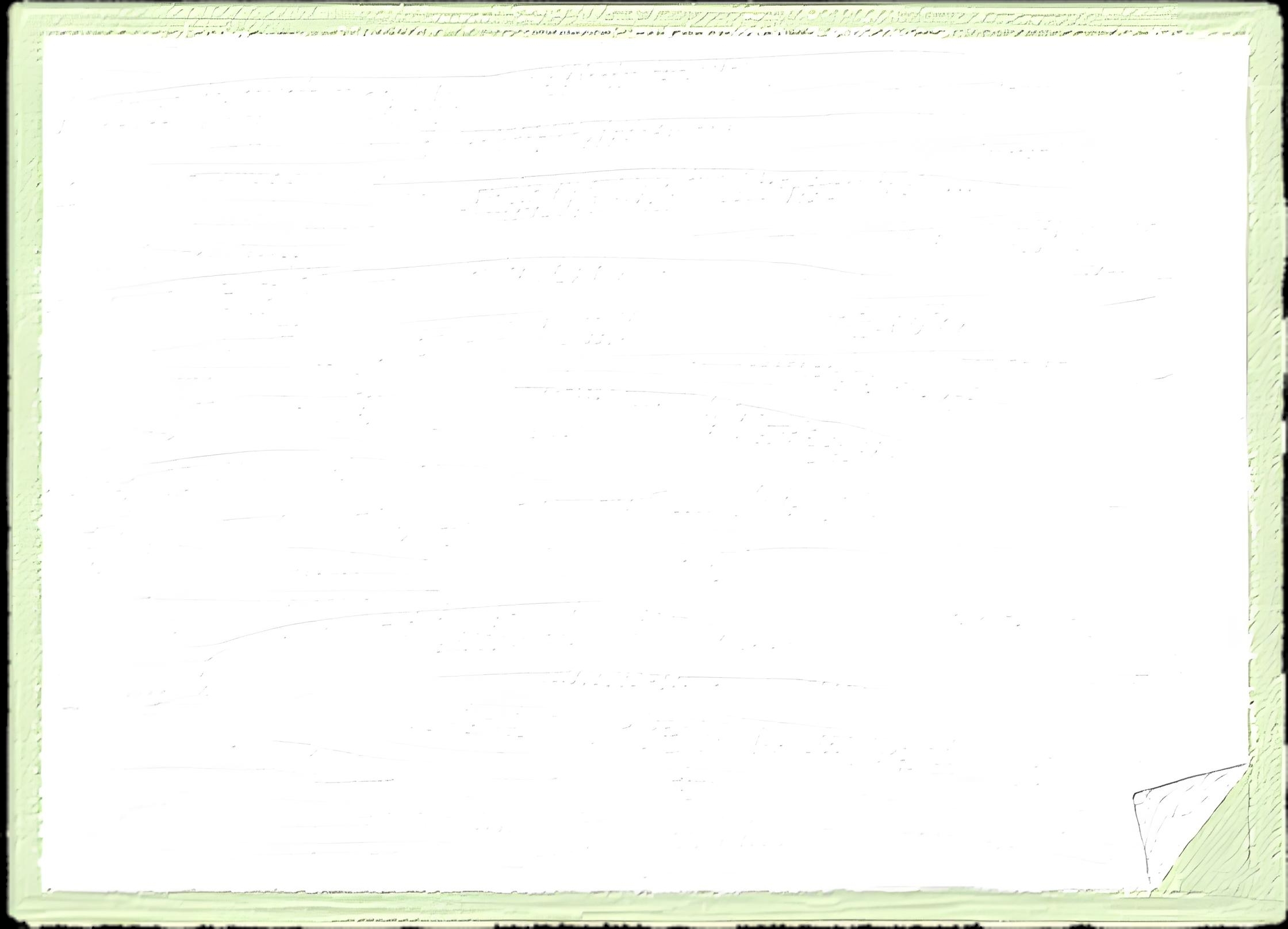 Time and place of activities
(期末考)上周五你校组织了一次关于“智能生活与人际交往”为主题的沙龙活动。
Last Friday __________ a salon themed smart living and interpersonal communication in our school.
witnessed
活动后的新闻报道、宣传稿、活动推文
时间、地点见证了...的举办
你校将在下周五组织一次关于“智能生活与人际交往”为主题的沙龙活动。
A salon themed smart living and interpersonal communication ______________________ next Friday in our school.
will be scheduled for
be scheduled for...
be arranged in...
be held in...
安排在...
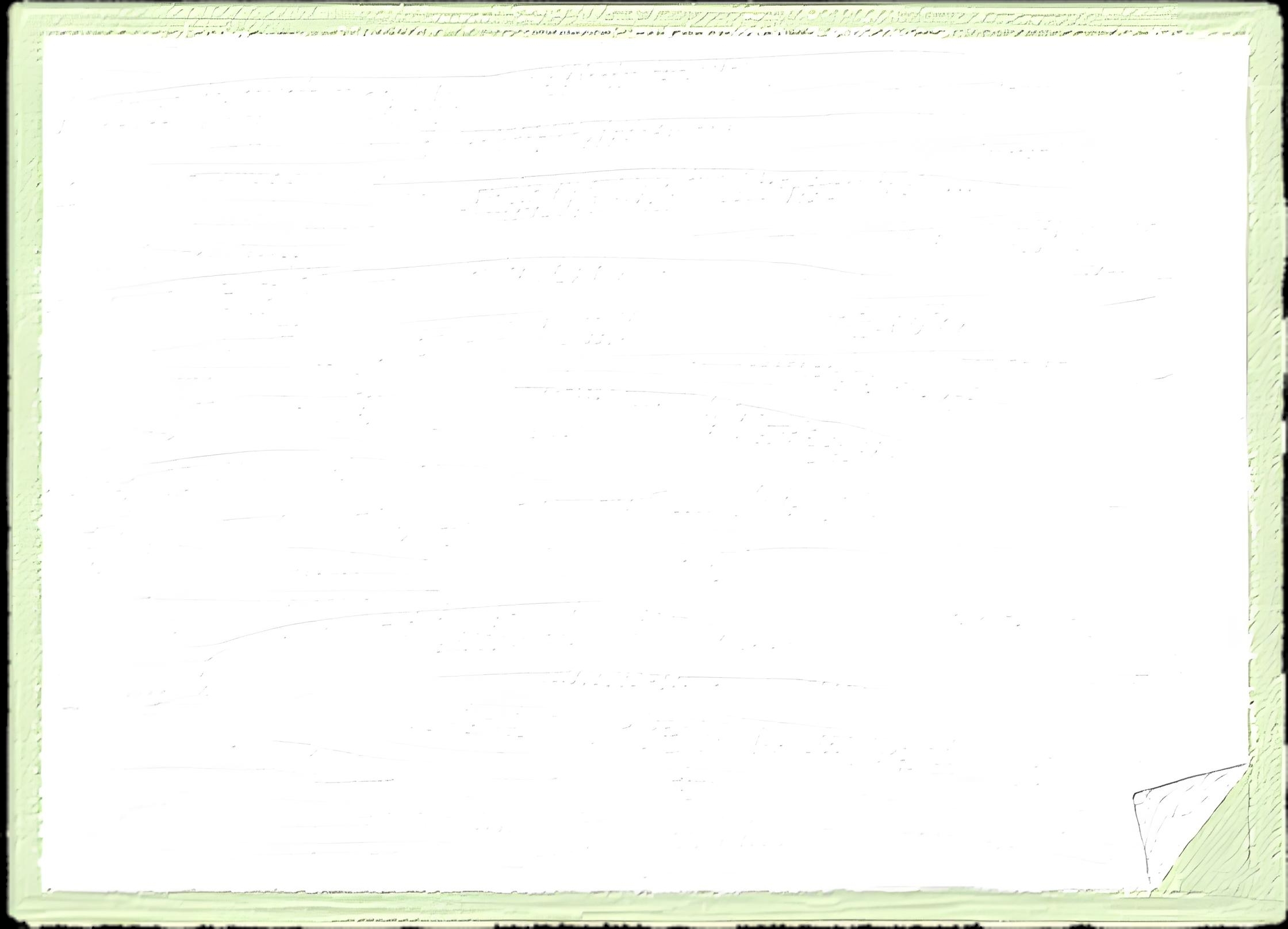 Purpose of an activity
为了让同学们更了解智能科技，上周五你校组织了一次关于“智能生活与人际交往”为主题的沙龙活动。
___________________________________________________________,                           our school held a salon themed  smart living and interpersonal communication last Friday.
Aiming to give students deeper insight into smart technology
cultural and art activities:
            students’ after-class life/school life
                       students’ horizons
              Chinese traditional culture
            students deeper insight into AI
          students’ passion/ enthusiasm for science
                     students’ awareness of protecting the environment                 
                cultural exchange
enrich
broaden/widen
为了...
promote
give
In order to do...
Aiming to do...
In an attempt to do...
spark
arouse/raise
enhance
sports activities or competitions
                students’ physical and mental health
               students’ willpower and perseverance
               students’ sense of teamwork and collective honor
strengthen
sharpen
cultivate
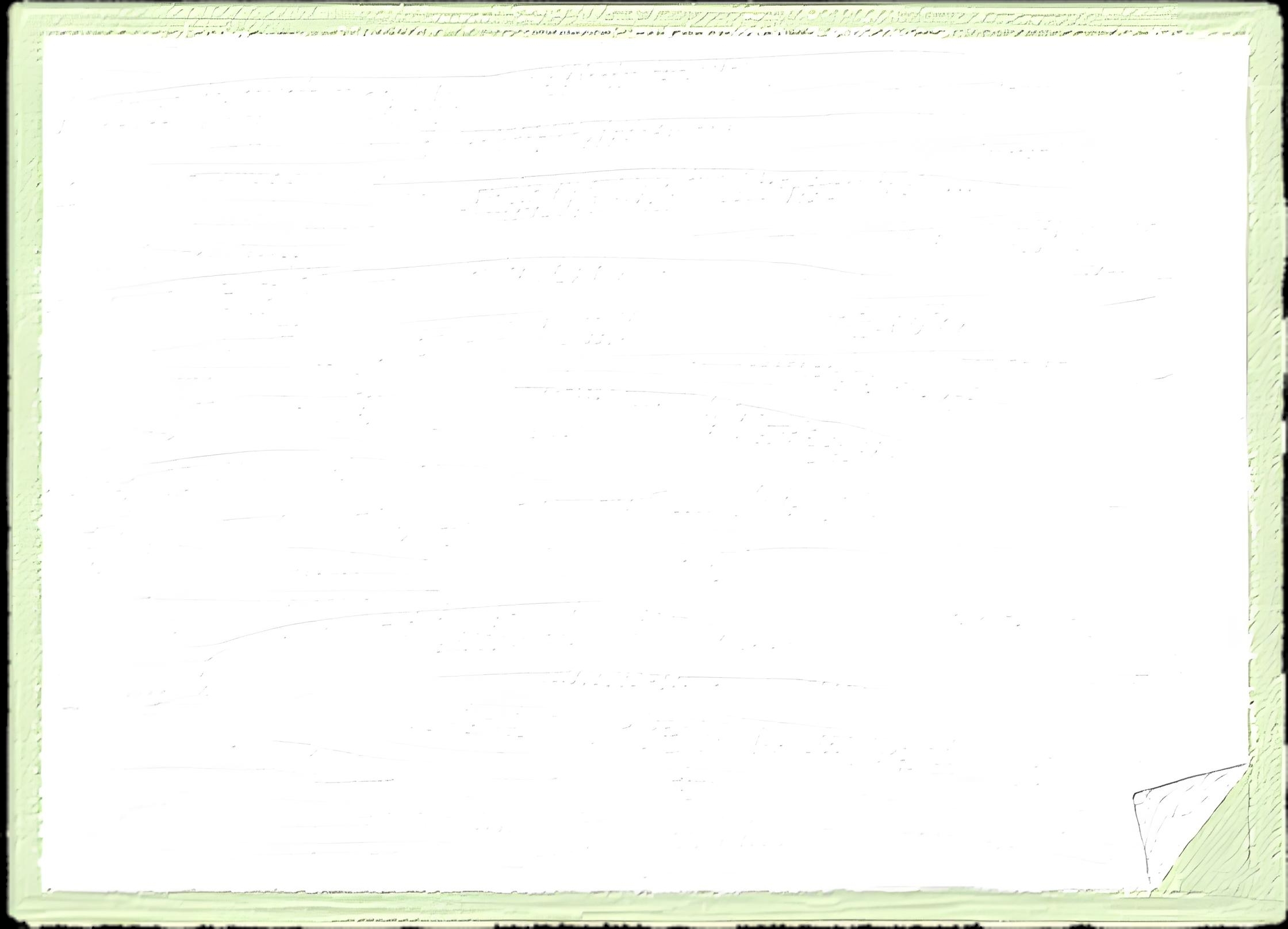 Procedure or contents  of activities
活动伊始，由一个AI方面的专家给我们做了一个关于科技如何影响我们社会生活的讲座。然后，我们一起讨论了社交媒体的优缺点，面对面交流的意义和如何让科技把我们联系得更紧密。最后是本次活动最精彩的部分--亲自体验和人工智能互动，让我们兴奋不已。
    _____________________________, an expert in AI delivered a lecture about how technology influence our social life. ________________, we discussed the cons and pros of social media, the significance of face-to-face interaction and how can technology connect us deeper. ___________________________________________
---experience AI interaction in person, which left us more than excited.
At the beginning
Subsequent to it
Finally came the highlight
At the beginning,....Subsequent to it/ Following it, ....At the end, / Finally came the highlight
procedure
为了让更多的人了解智能生活对我们的影响，此次沙龙举办了一系列的活动，由一个AI方面的专家给我们做了一个关于科技如何影响我们社会生活的讲座到亲自体验和人工智能互动不等。此次活动中，让我印象最深刻的是亲自体验环节，让我感受了AI的力量。
  In an attempt to make the influence of smart life on us known to more people, ______________________________, ____________ a lecture delivered by an AI expert on how technology influences our social life _____ hands-on experience of interaction with AI. _____________________________________________________, which made me feel the power of AI.
a variety of activities were held
ranging from
to
What impressed me most was the hands-on experience
A variety of activities will be held, ranging from...to... What impressed me most was ....
contents
东莞市2024-2025高三第一学期期末考卷
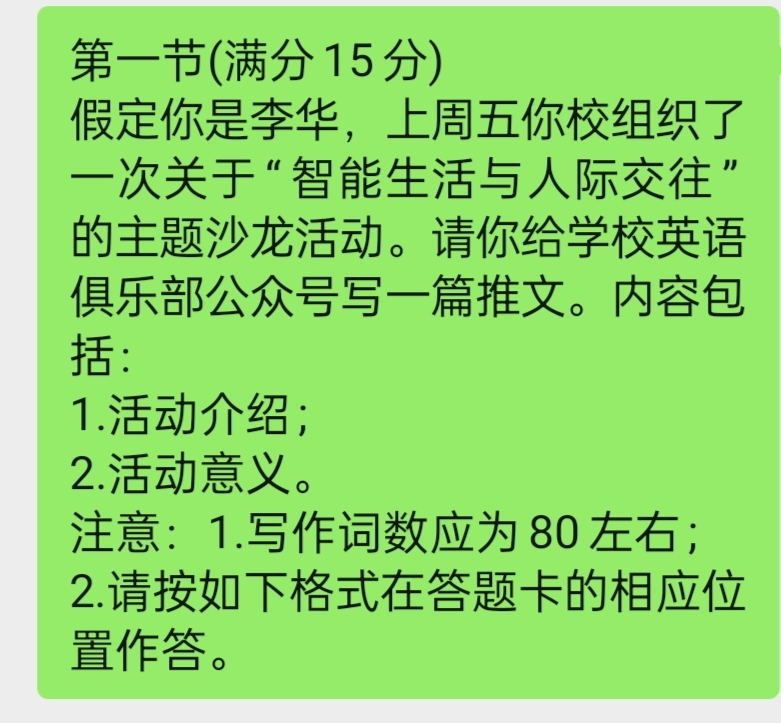 How to brainstorm the specific activities in a short time?
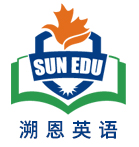 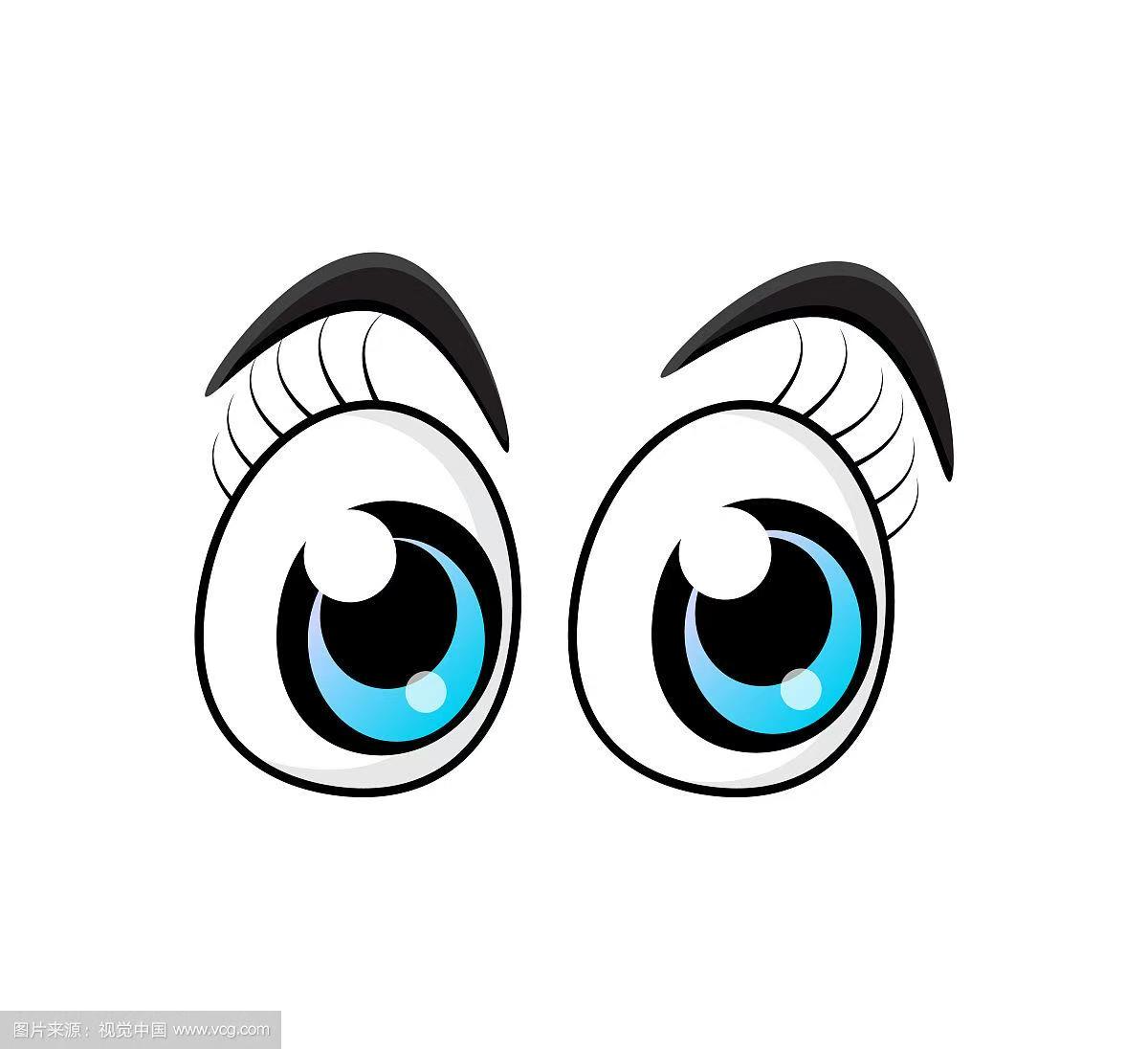 enjoy splendid performance/ exhibition related to......
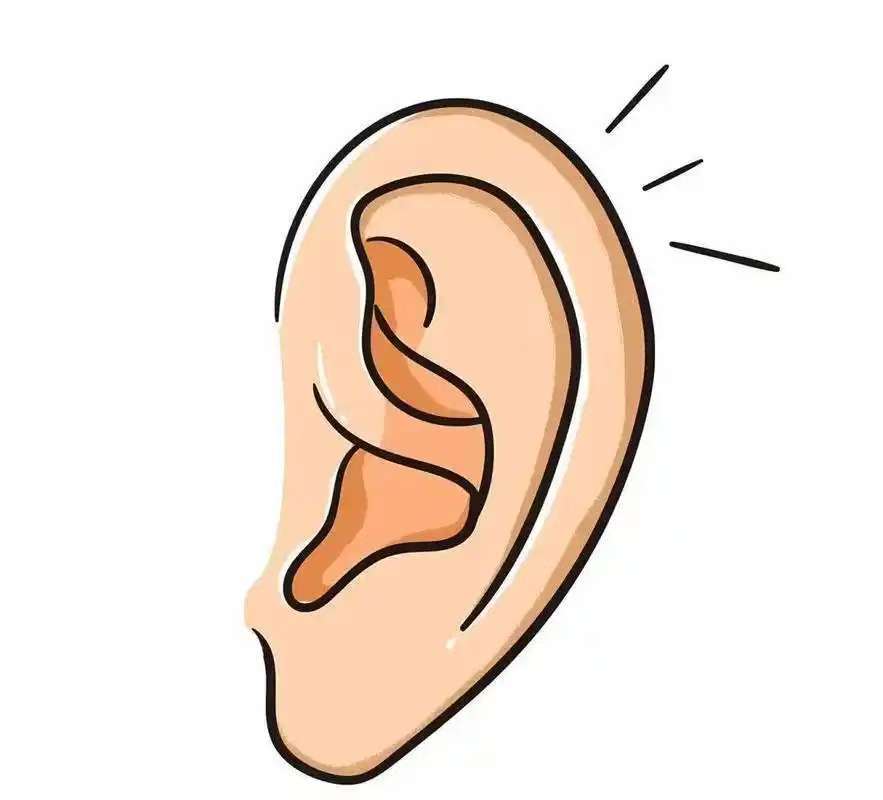 attend brilliant lecture/ speech on... delivered by a knowledgeable expert/professor.
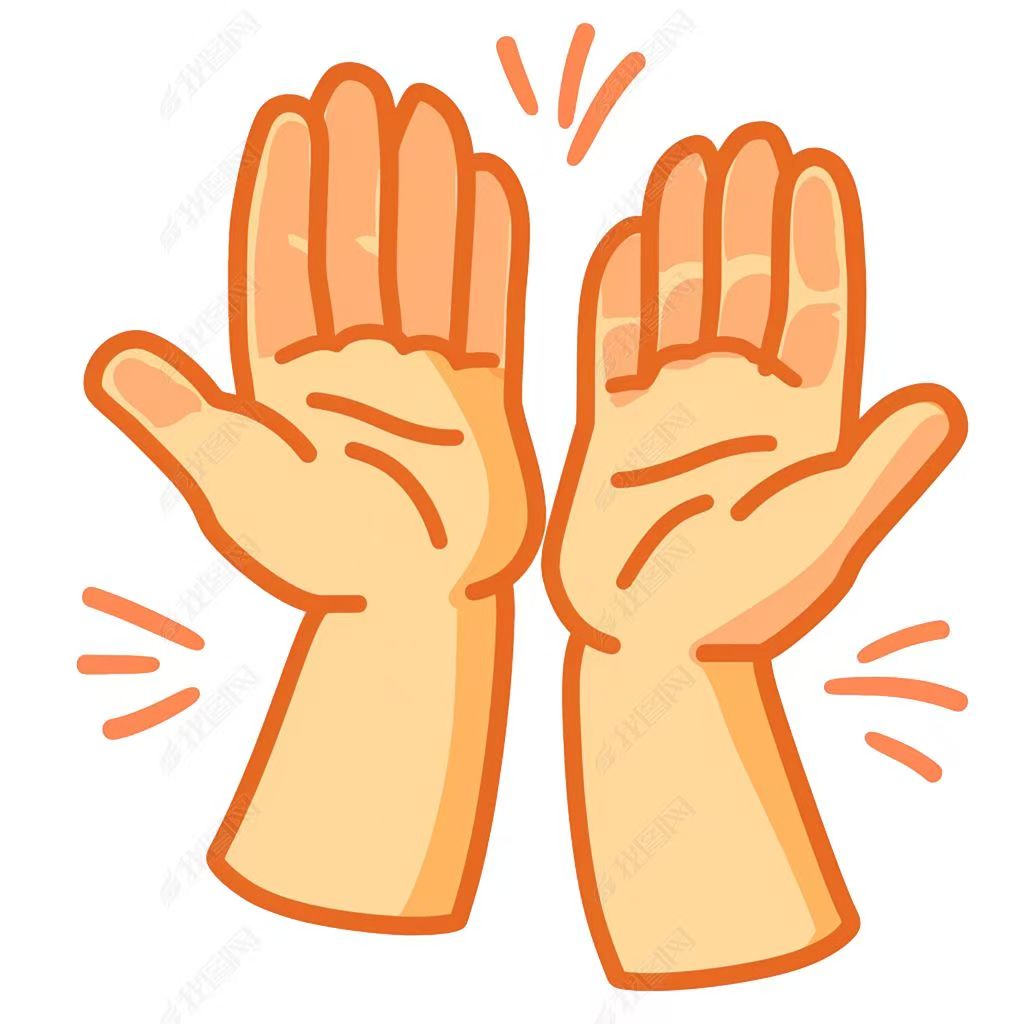 get hands-on experience of making crafts.
experience AI interaction.
为了让更多的人了解智能生活对我们的影响，此次沙龙举办了一系列的活动，由一个AI方面的专家给我们做了一个关于科技如何影响我们社会生活的讲座到亲自体验和人工智能互动不等。此次活动中，让我印象最深刻的是亲自体验环节，让我感受了AI的力量。
     In an attempt to make the influence of smart life on us known to more people, a variety activities were held, ranging from _______________________________________
__________________to _____________________________ . What impressed me most was the hands-on experience, which made me feel the power of AI.
a lecture delivered by an AI expert on how technology
influences our social life
hands-on experience of interaction with AI.
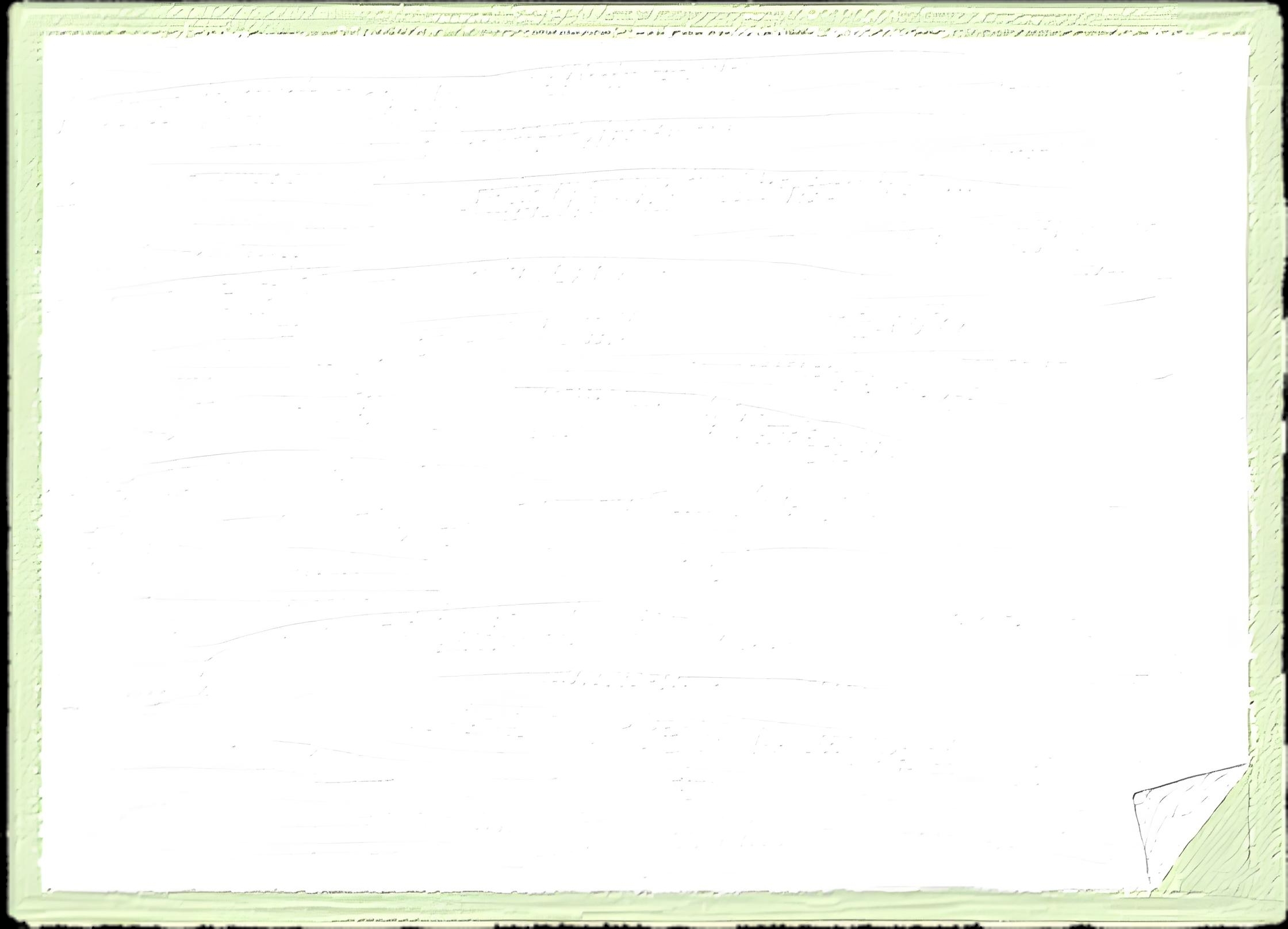 :
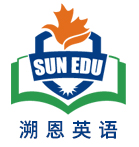 Significance of an activity
这次沙龙不仅丰富了我们的校园生活，而且让我们对智能生活与人际交往的关系有了更深的了解。
____________________ a new flavor to campus life, __________________
the relation of smart living and interpersonal communication.
but also it enabled us to gain deeper insight into
Not only did the salon add
add
a new flavor / luster/brilliance to campus life   
               our horizons
            Chinese traditional culture
                                             AI
                our physical and mental health
             our willpower and perseverance
             our passion/ enthusiasm for
             our awareness of protecting the environment/ wildlife
             some friends sharing the same interest
          mutual understandings between various cultures
           us relaxation and relief from school work
broaden
promote
gain a deeper insight  into
Not only can/did it...
but also we will/it enabled us to do
strengthen
sharpen
spark
arouse/ raise
make
boost
give
Activity 3： Figure out the type of each practical writing
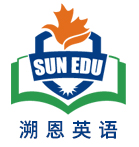 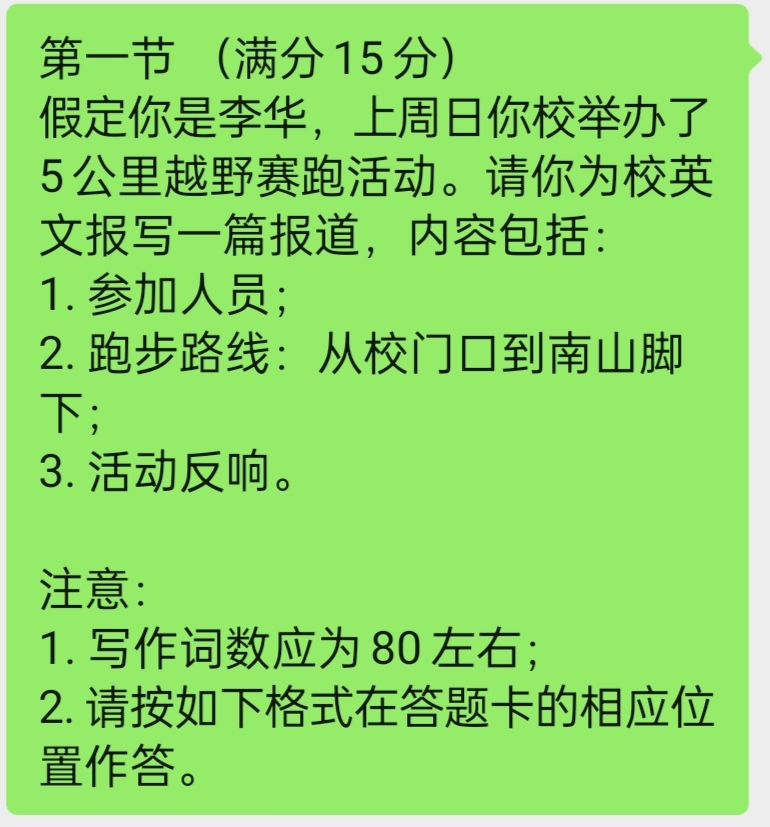 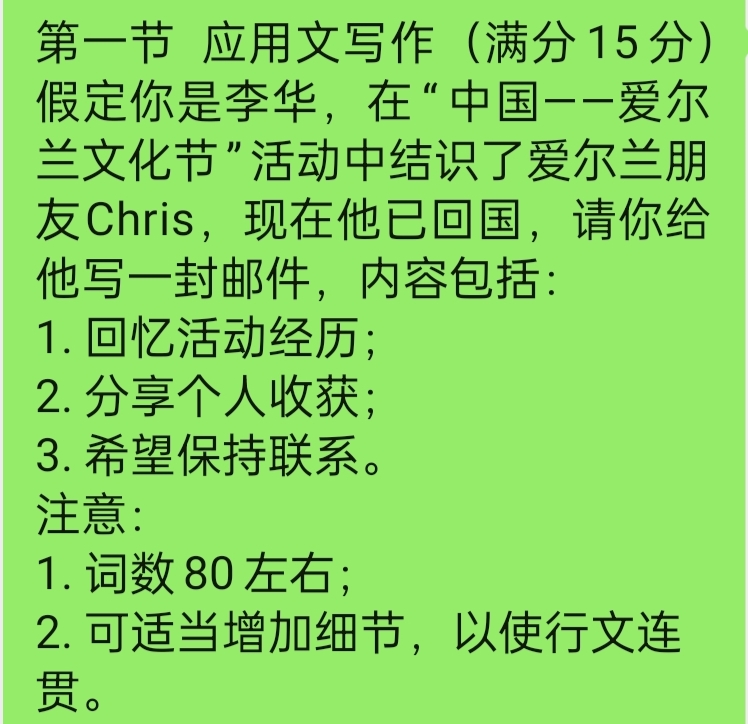 Conclusion：
Letters: 活动分享；邀请信
Non-letters: 新闻报道；推文；宣传稿；欢迎辞
2021浙江卷
2022浙江卷
2020新课标1卷
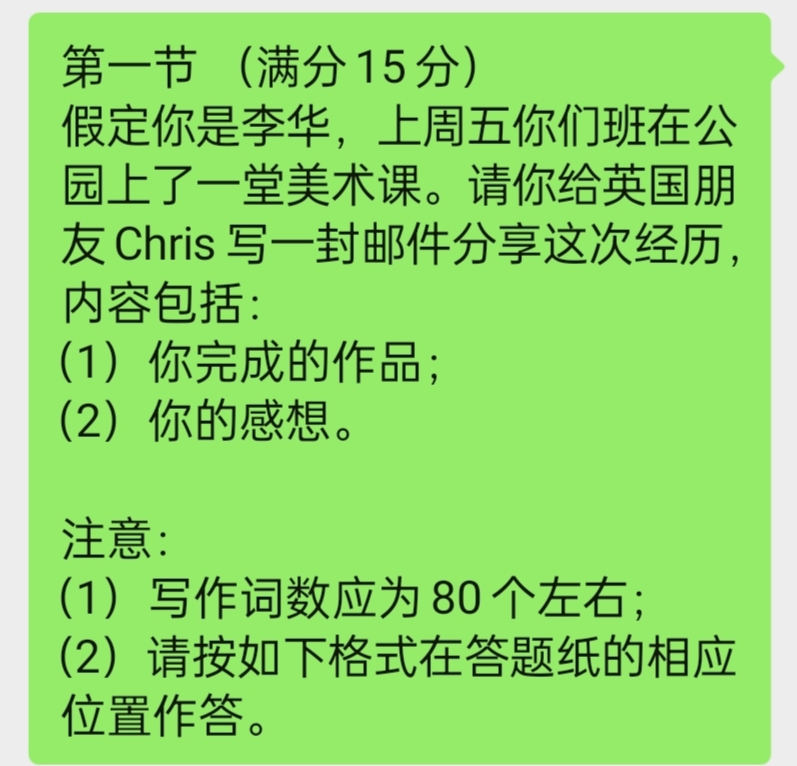 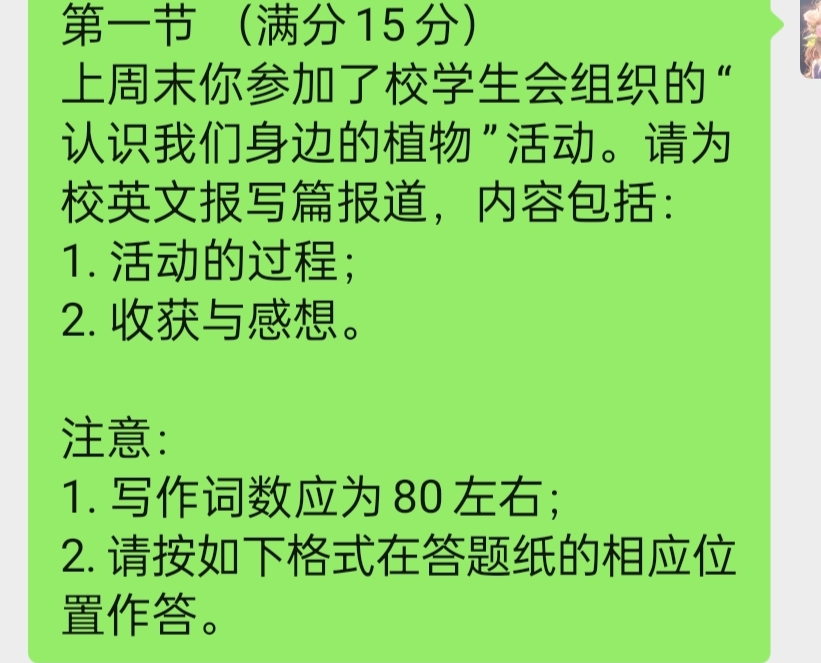 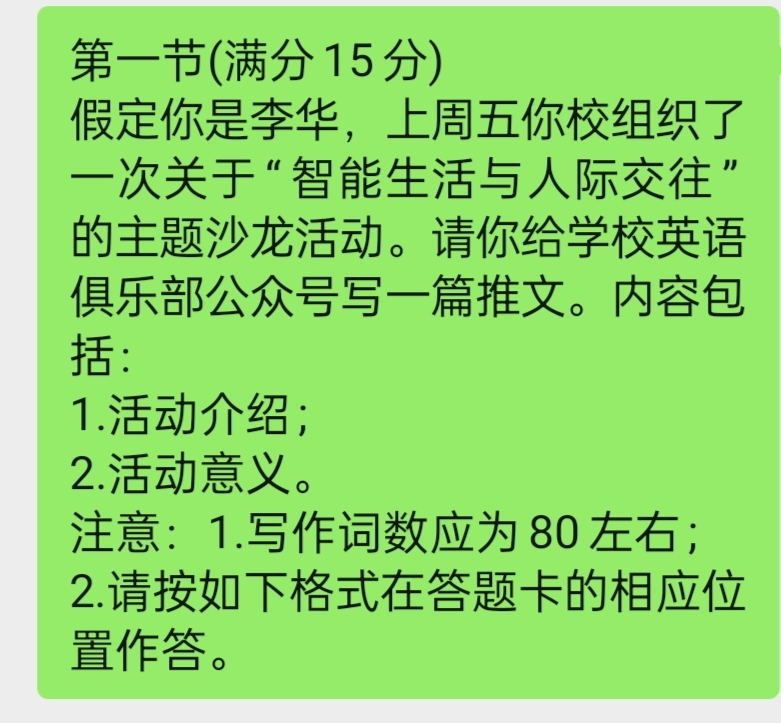 东莞市2024-2025高三第一学期期末考卷
2023浙江卷
2024新课标1卷
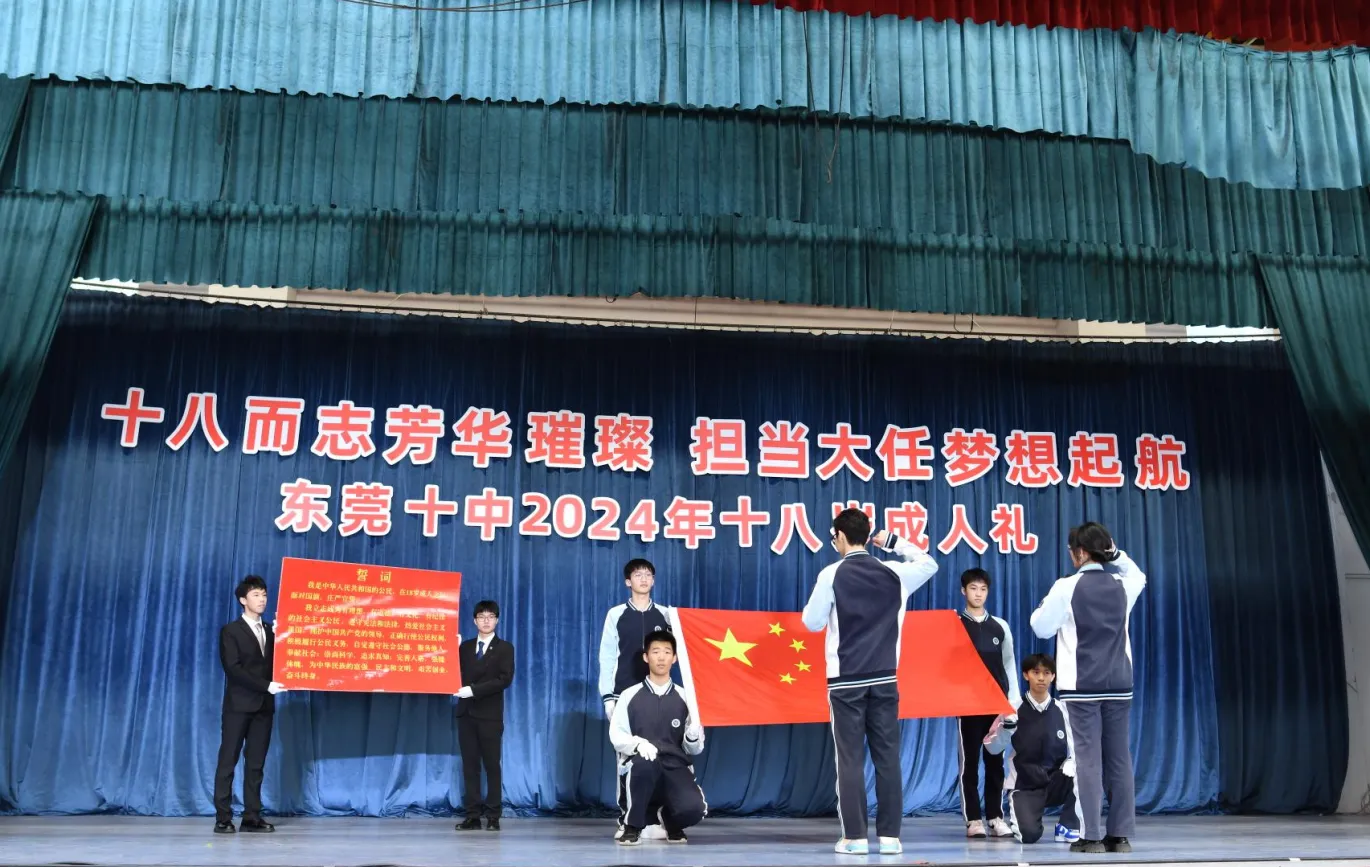 成人礼活动（the coming-of-age ceremony）
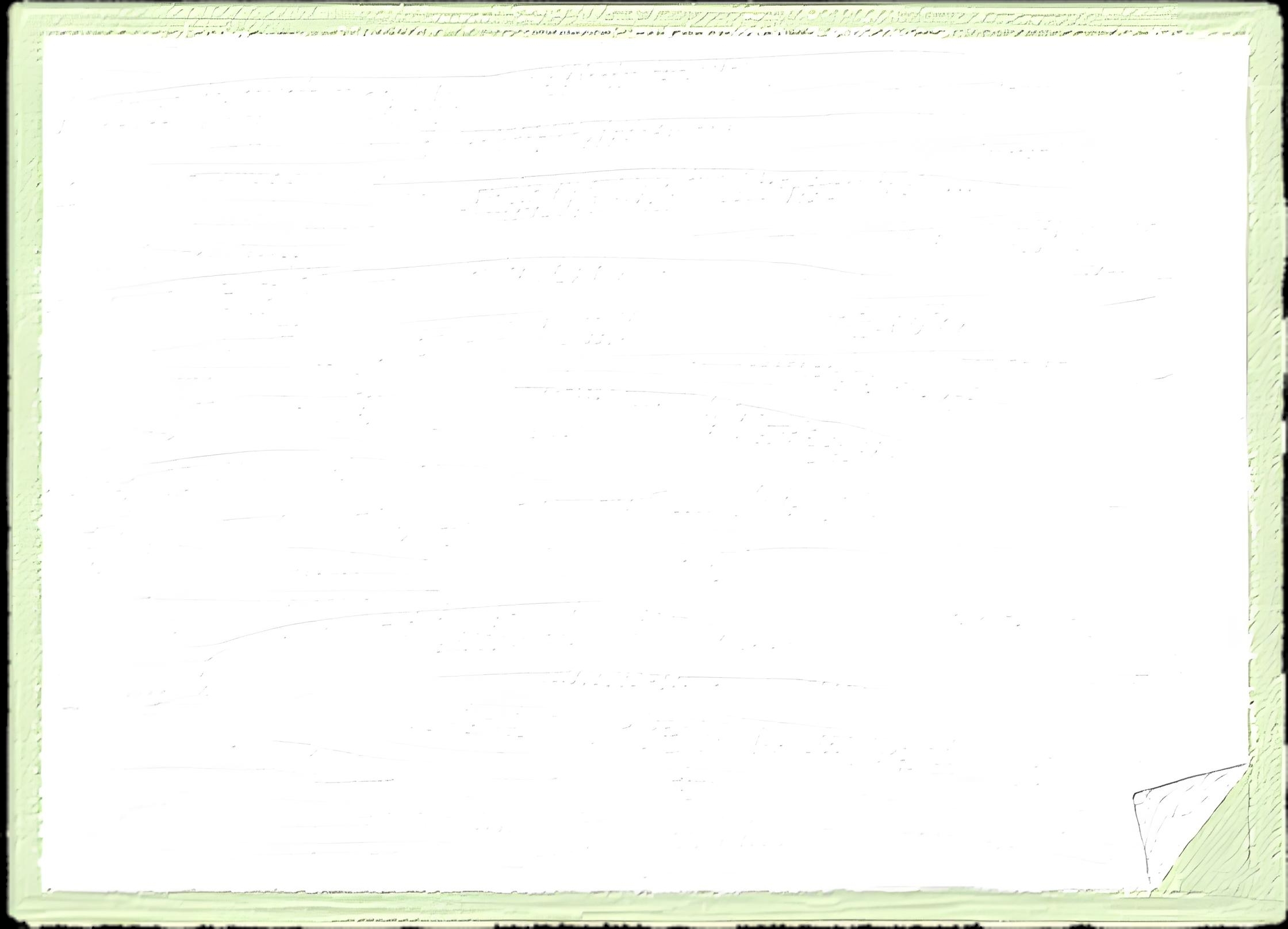 Activity 4 ： Pre-writing (Type-Tense-Outline)
1.假定你是李华，你校将为高三学生举办成人礼活动（the coming-of-age ceremony）。请你以高三年级的名义写一则通知，欢迎家长来参加活动：
1.活动目的；     2.活动安排和意义；        3.欢迎参加
注意：1.写作词数应为80左右；      2.请按如下格式在答题卡相应位置作答。
2. 假设你是李华，上周六参加了学校为高三学生举行的成人仪式。你的外国朋友David想了解成人礼，请根据以下要点，介绍成人仪式的有关情况：
1.活动过程；   2.你的感受。
注意：1.写作词数应为80左右；      2.请按如下格式在答题卡相应位置作答。
3.假如你是李华，你校下周六将组织高三年级学生举行成人礼。请你给外教David写一封电子邮件邀请他参加。内容包括：1.举行成人礼的时间和地点；   2.成人礼的具体内容；   3.欢迎参加。
注意：1.写作词数应为80左右；      2.请按如下格式在答题卡相应位置作答。
4.假定你是李华，上周六你校举行了高三成人礼仪式。请你为校公众号写一篇推文，内容包括：1. 活动时间、地点： 2. 活动内容：走龙门、成人宣誓等；  3. 个人感悟。
注意：1.写作词数应为80左右；      2.请按如下格式在答题卡相应位置作答。
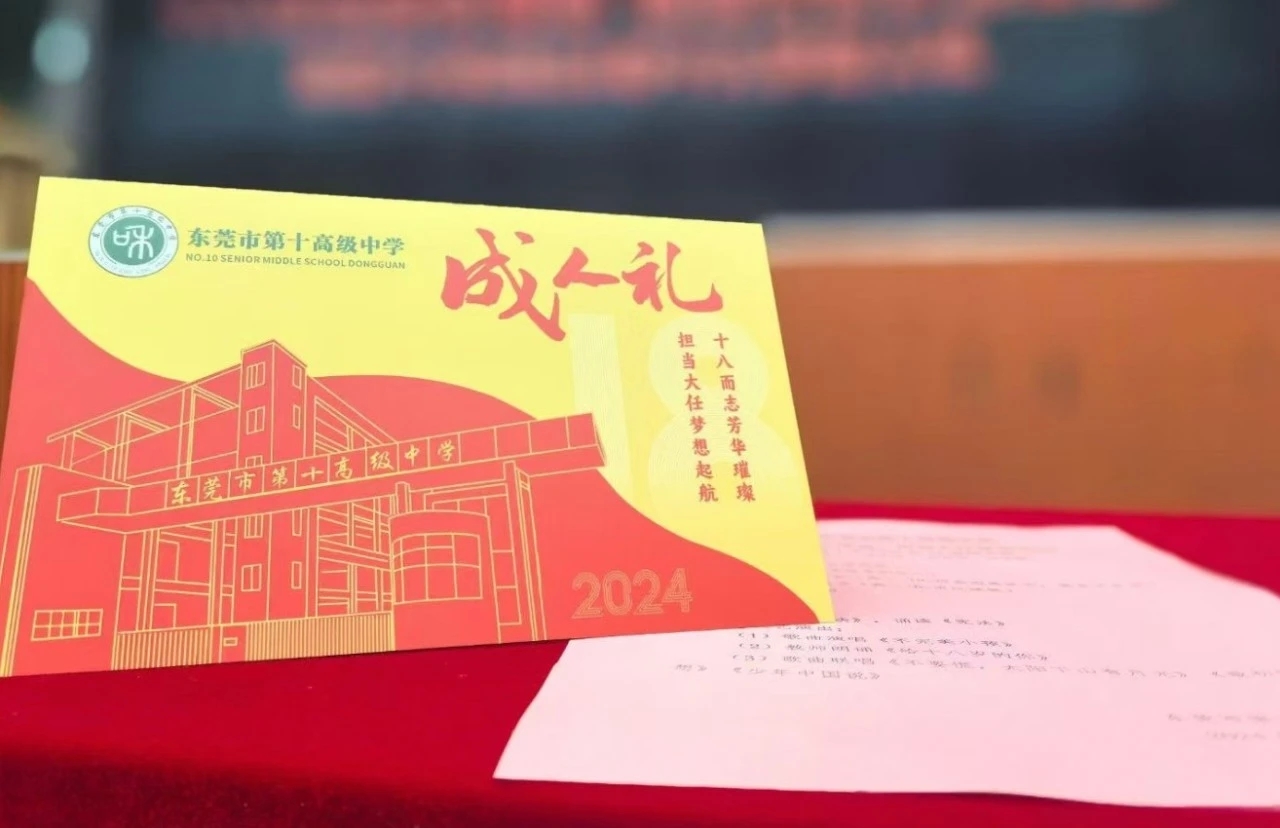 5.假定你是李华，你校将为高三学生举办成人礼活动（the coming-of-age ceremony）。请你代表高三年级给前往参加的家长们致欢迎辞：
1.活动目的；     2.活动安排和意义；        3.欢迎参加
注意：1.写作词数应为80左右；      2.请按如下格式在答题卡相应位置作答。
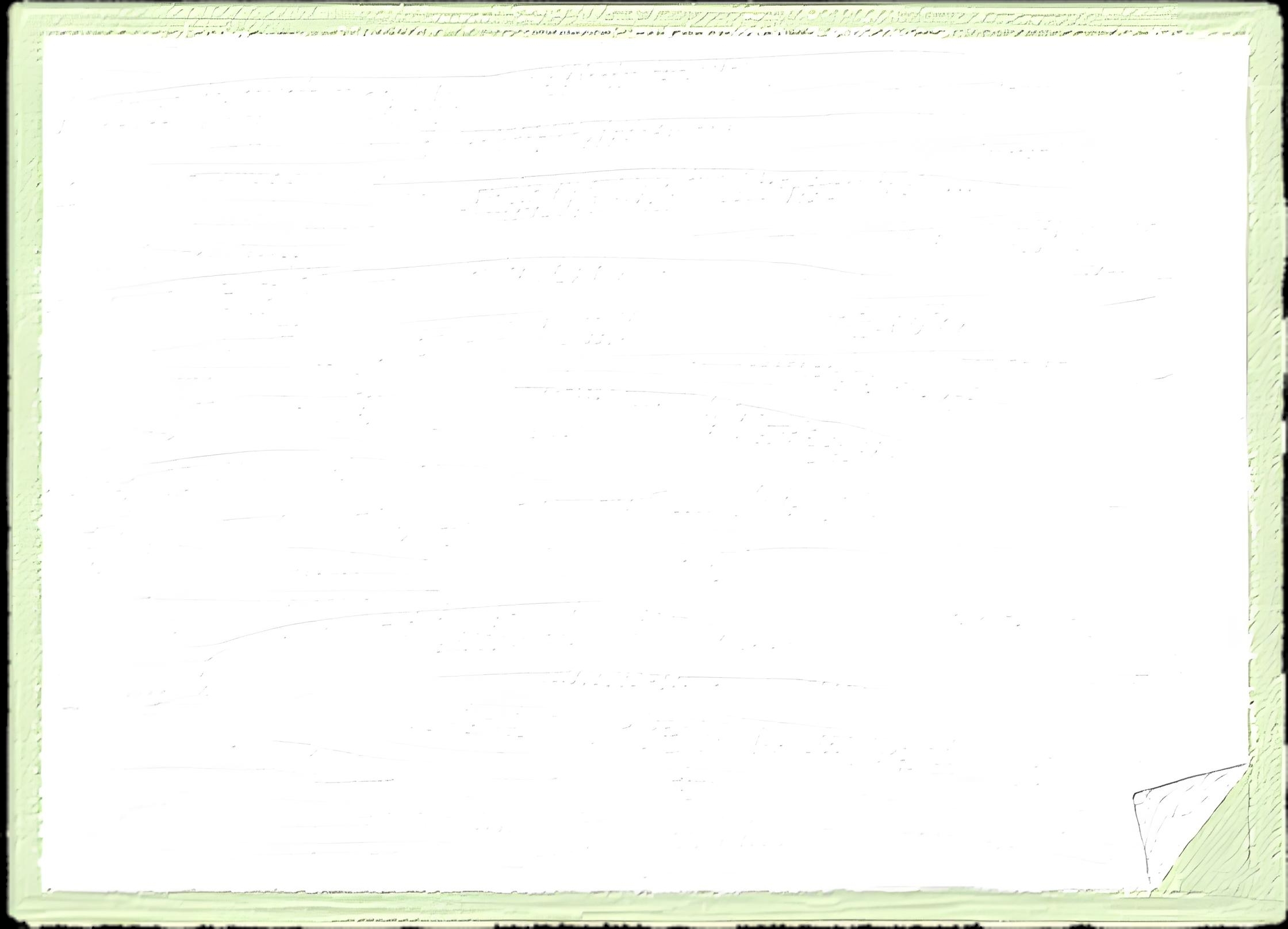 Pre-writing
1.假定你是李华，你校将为高三学生举办成人礼活动（the coming-of-age ceremony）。请你以高三年级的名义写一则通知，欢迎家长来参加活动,内容如下
1.活动目的；     2.活动安排和意义；      3.欢迎参加
注意：
1.写作词数应为80左右；      
2.请按如下格式在答题卡相应位置作答。
                                               Notice
通知
Type:
In an attempt to celebrate senior 3 students’ transition from adolescence to adult,...
一般现在/将来
Tense:
para1
目的
活动安排-see（poetry recitation）
              -hear（congratulations and   wishes delivered by principal）
              -experience (take an oath/ go past the adult door)
意义：gain deeper insight into ...
           arouse ss’ awareness of
para2
活动安排+意义
Outline:
para3
欢迎参加
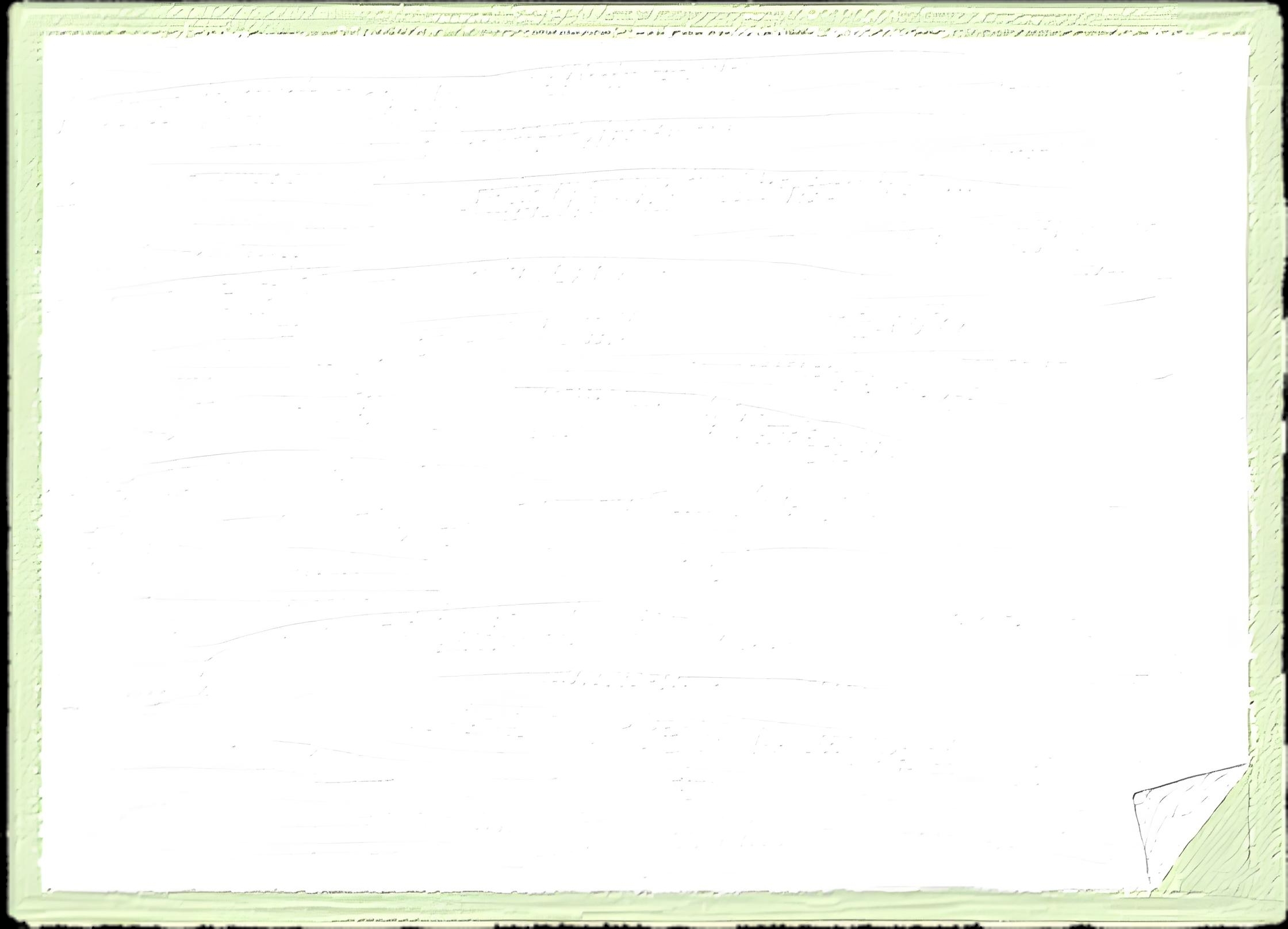 Practice makes perfect!
Group 1. 
假设你是李华，上周六参加了学校为高三学生举行的成人仪式。请根据以下要点，你的外国朋友David想了解你们成人礼，请你介绍成人仪式的有关情况：
1.活动过程；   2.你的感受。
注意：1.写作词数应为80左右；      2.请按如下格式在答题卡相应位置作答。
Group 2.
假如你是李华，你校下周将组织高三年级学生举行成人礼。请你给外教David写一封电子邮件邀请他参加。内容包括：1.举行成人礼的时间和地点；   2.成人礼的具体内容；   3.欢迎参加。
注意：1.写作词数应为80左右；      2.请按如下格式在答题卡相应位置作答。
Group 3.
假定你是李华，上周六你校举行了高三成人礼仪式。请你为校公众号写一篇推文，内容包括：1. 活动时间、地点： 2. 活动内容：走龙门、成人宣誓等；  3. 个人感悟。
注意：1.写作词数应为80左右；      2.请按如下格式在答题卡相应位置作答。
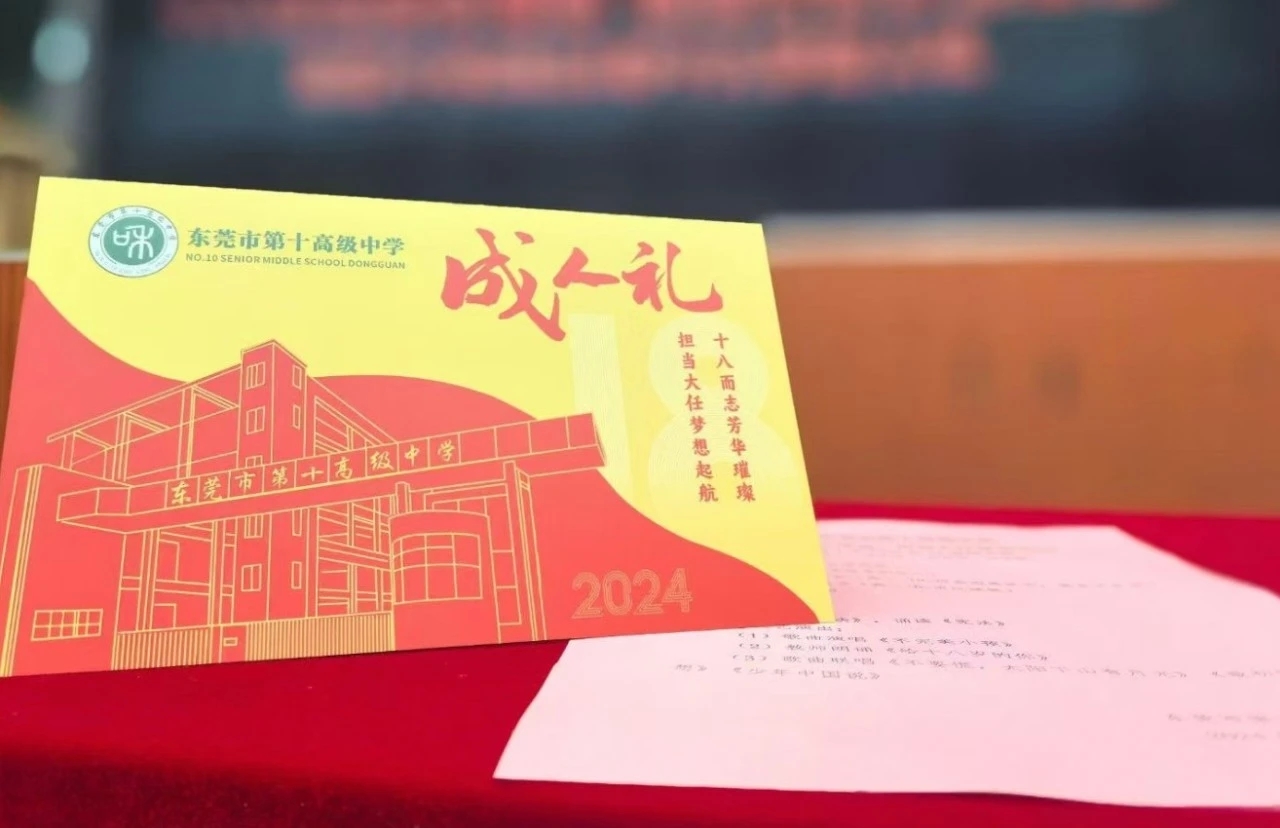 Group 4.
假定你是李华，你校将为高三学生举办成人礼活动（the coming-of-age ceremony）。请你代表高三年级给前往参加的家长们致欢迎辞：
1.活动目的；     2.活动安排和意义；        3.欢迎参加
注意：1.写作词数应为80左右；      2.请按如下格式在答题卡相应位置作答。
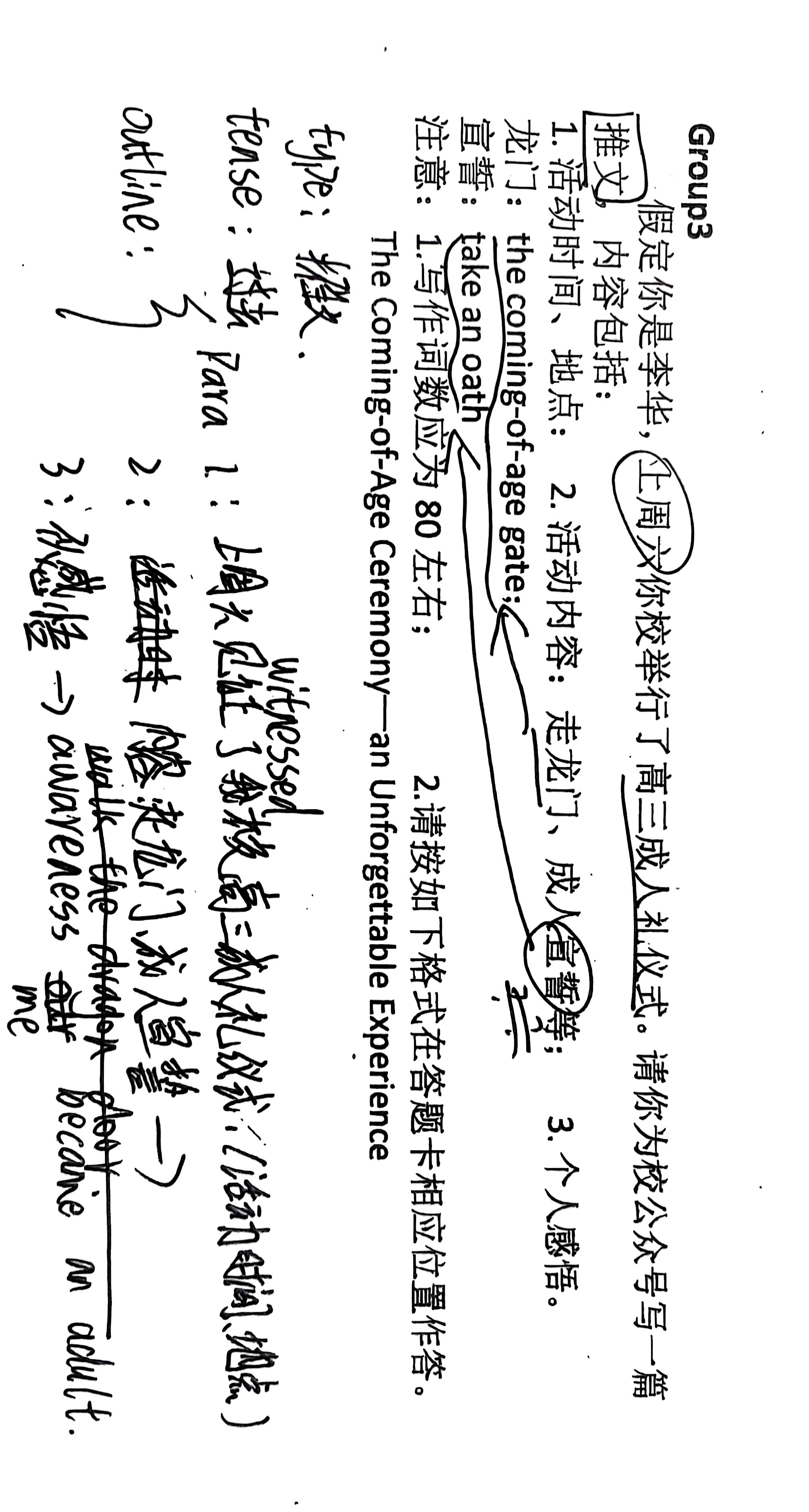 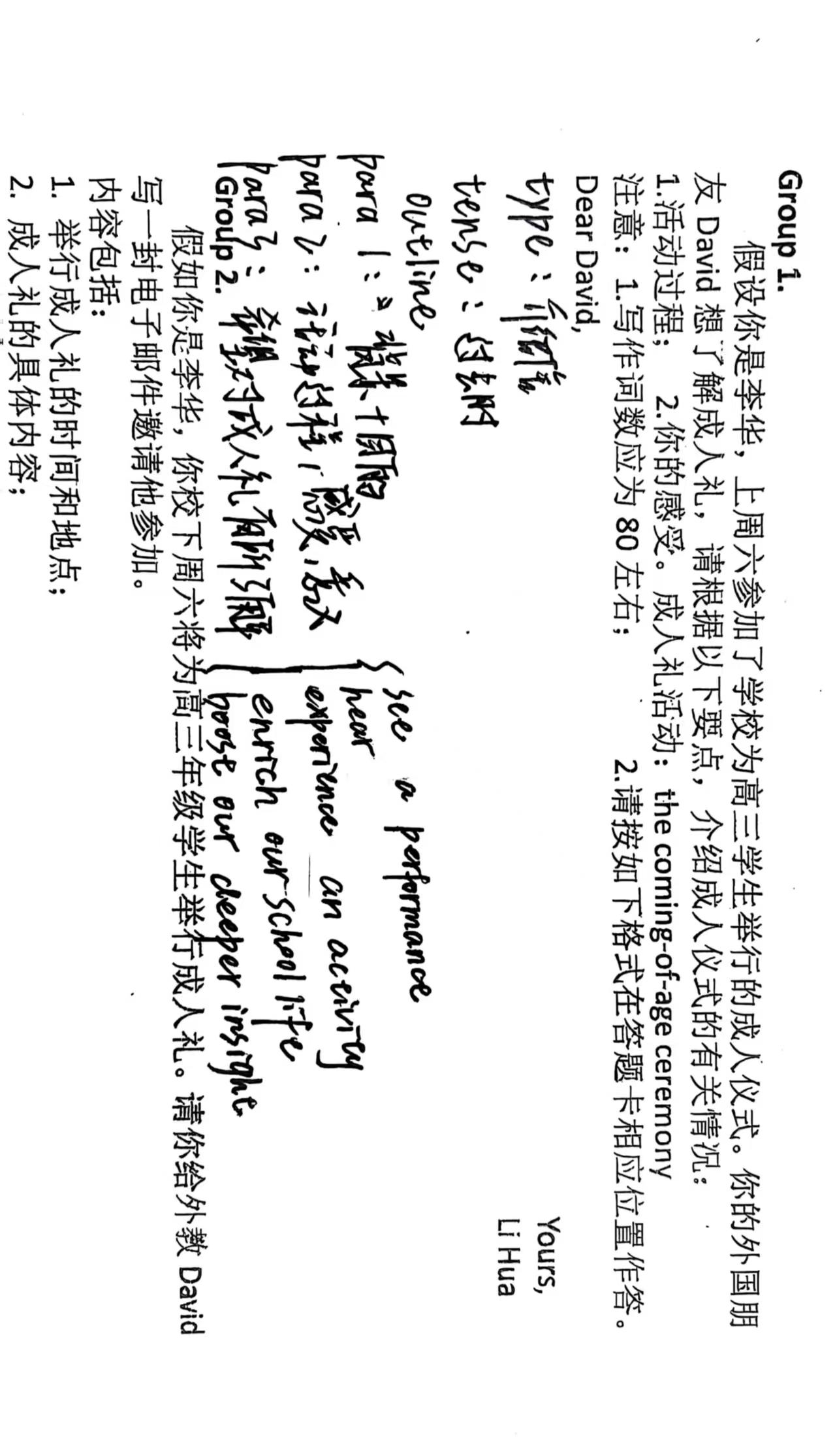 Students’ showtime
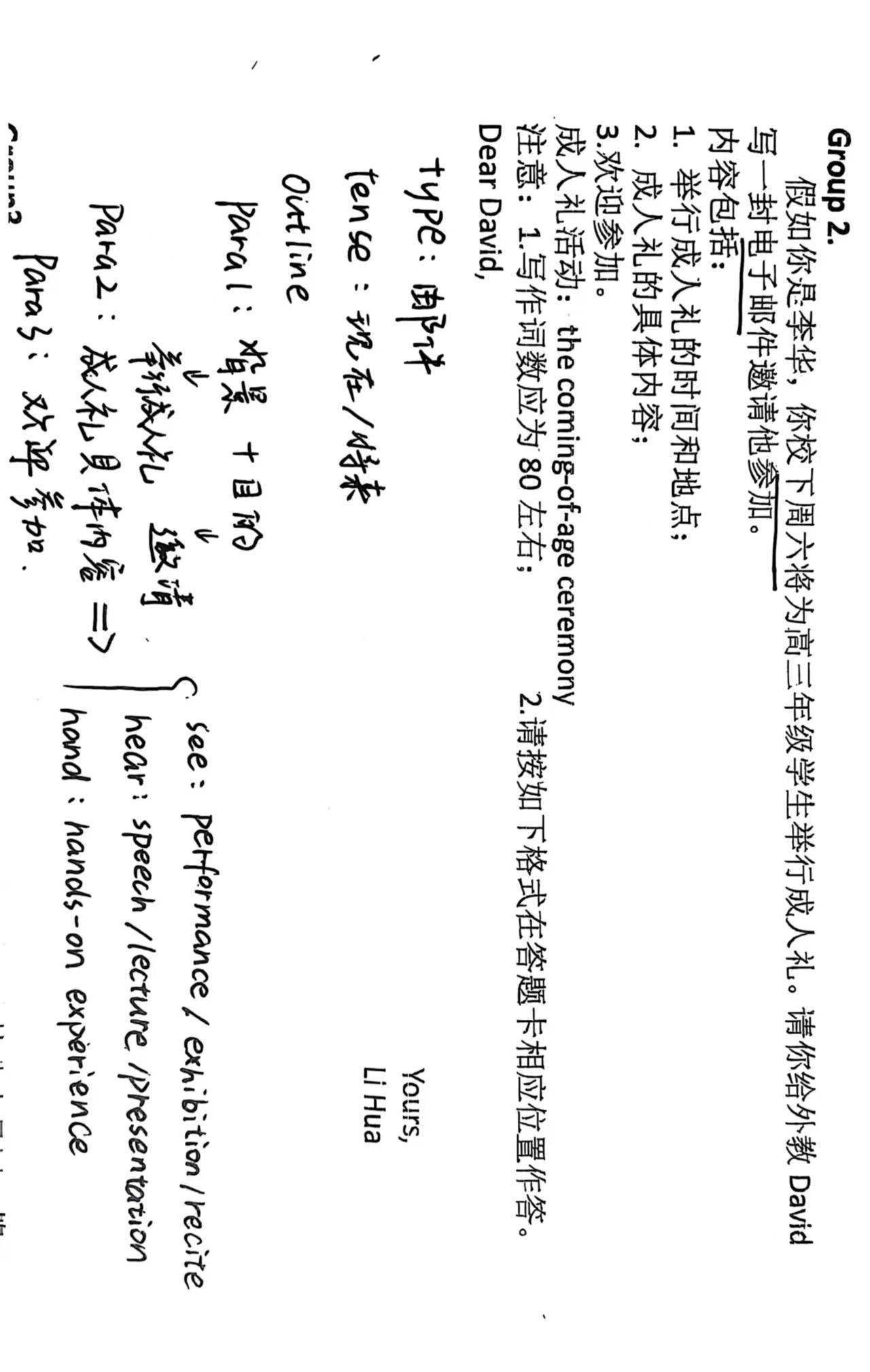 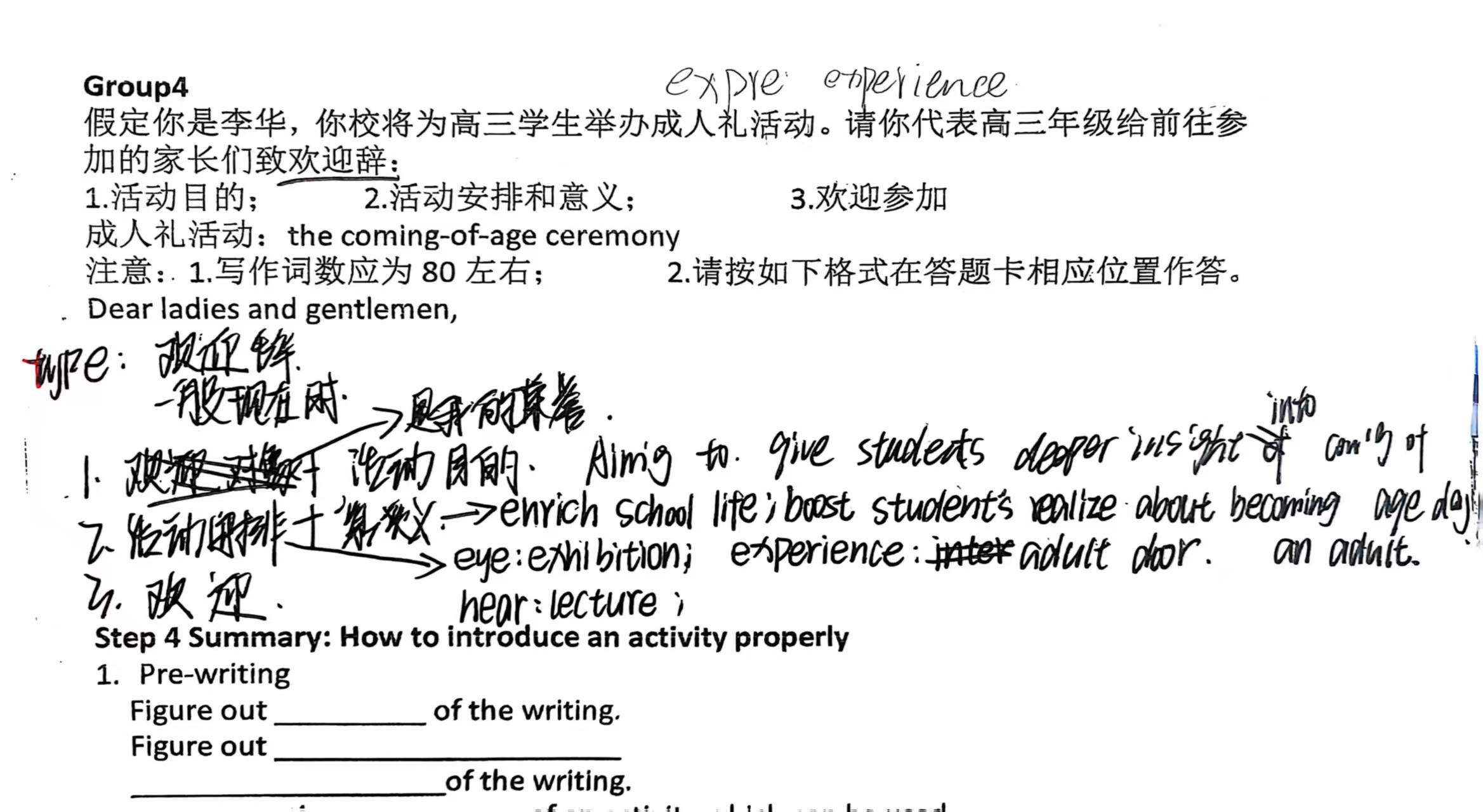 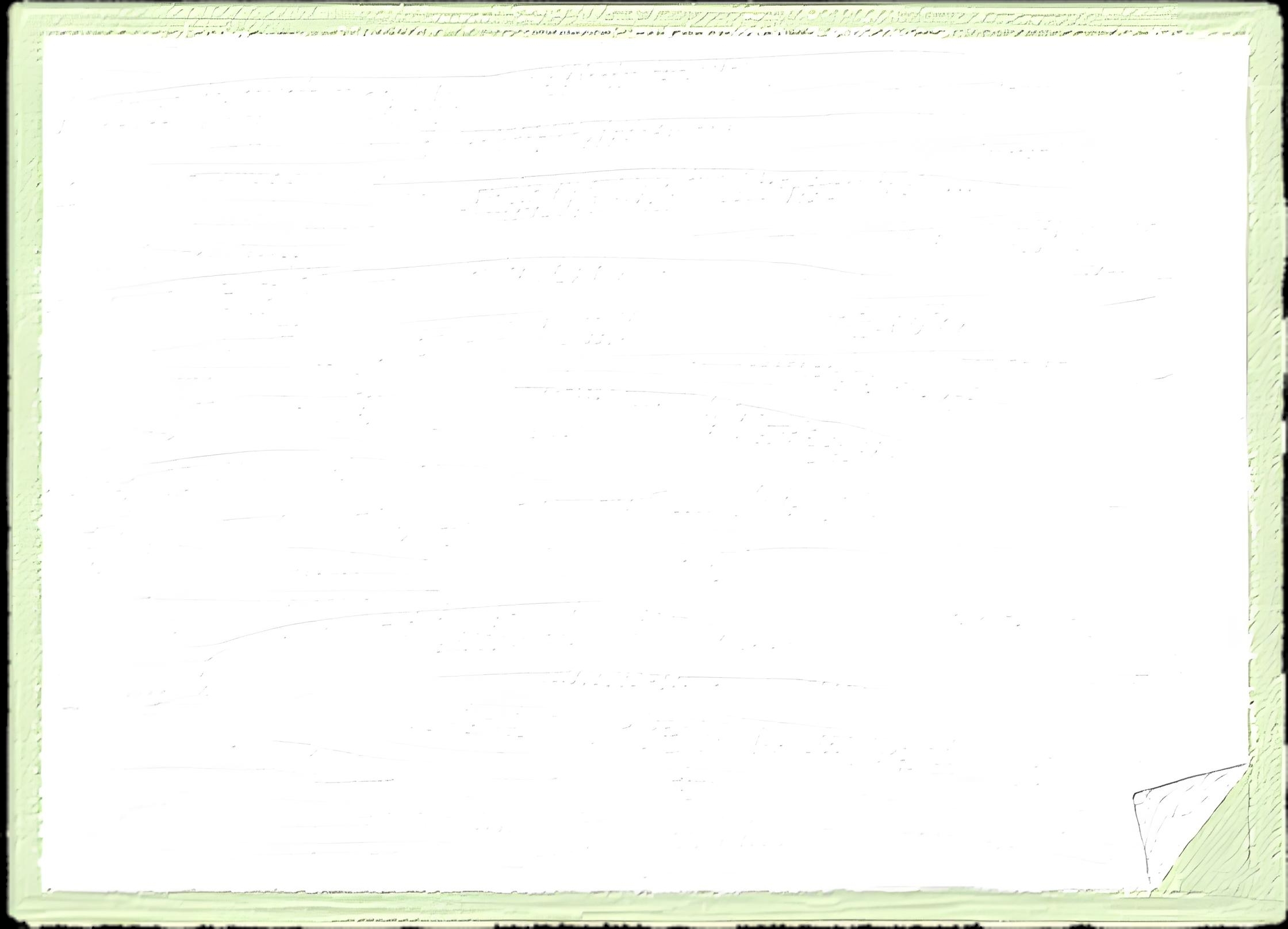 Summary: How to introduce an activity properly
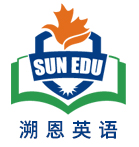 Step 1.Pre-writing
Figure out the _________ of the writing.
Figure out the _____________________
__________the structure of the writing.
Brainstorm the _________ of an activity which can be used.
Step2.Set out to write with_______________handwriting.
type
tense
Outline
components
nice and neat
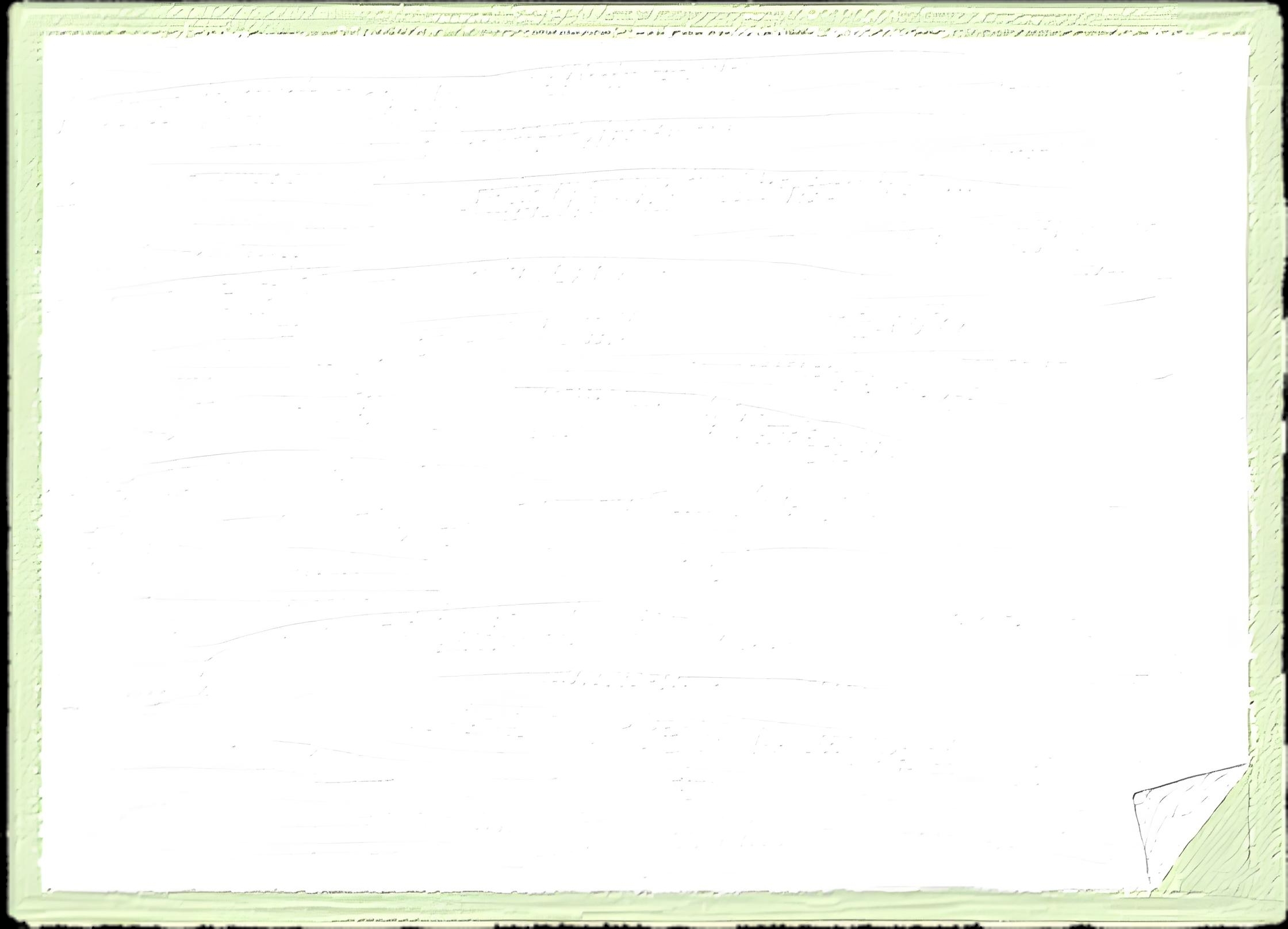 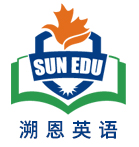 Be active to light up your life!
积极参与活动，点亮人生火花
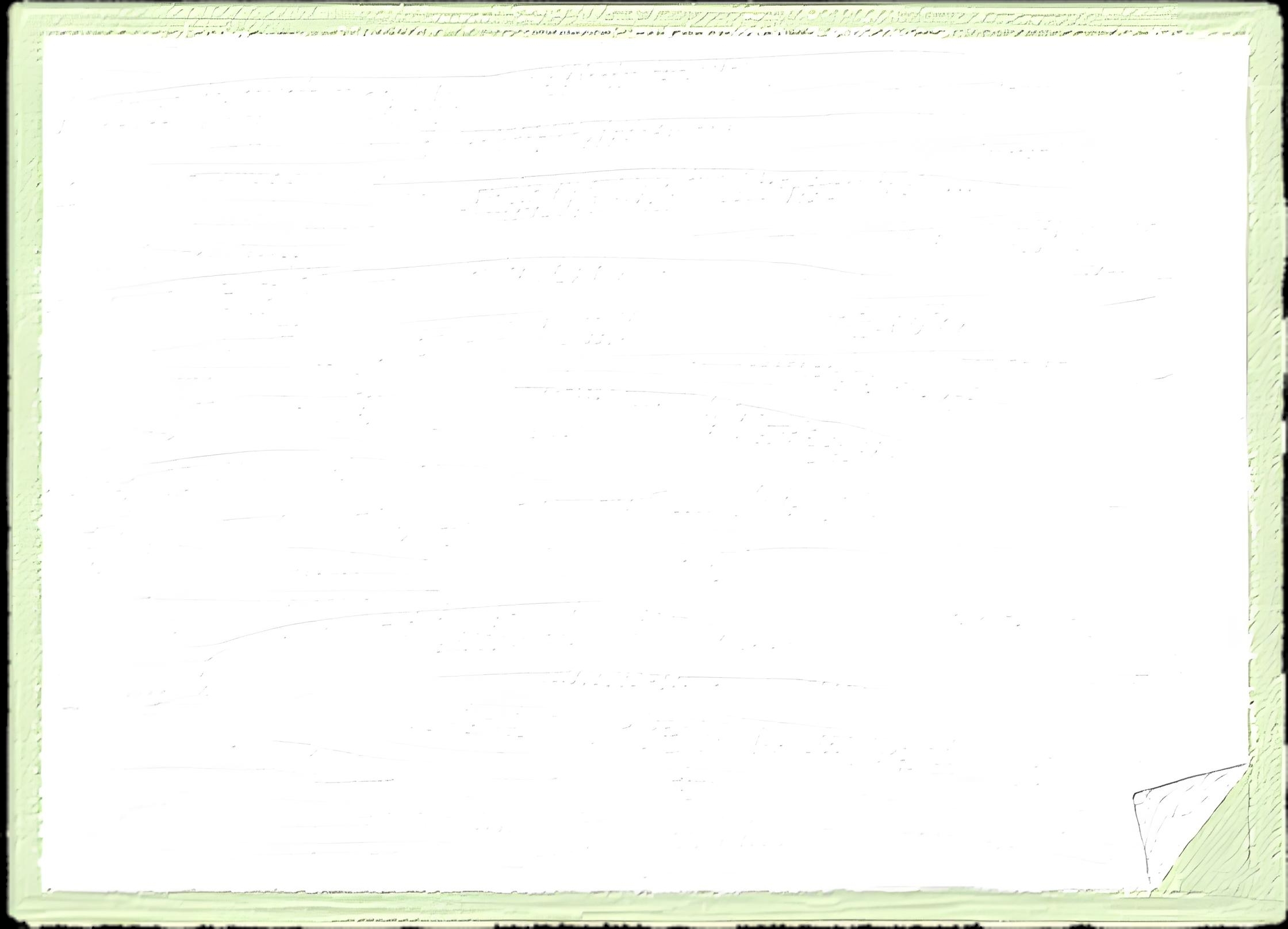 Homework
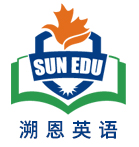 Grade the writing
Correct and grade the writing according to your own outline and evaluation criteria
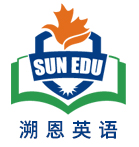 一篇好的文章由以下四部分构成：完整性、准确性、连贯性和创造性
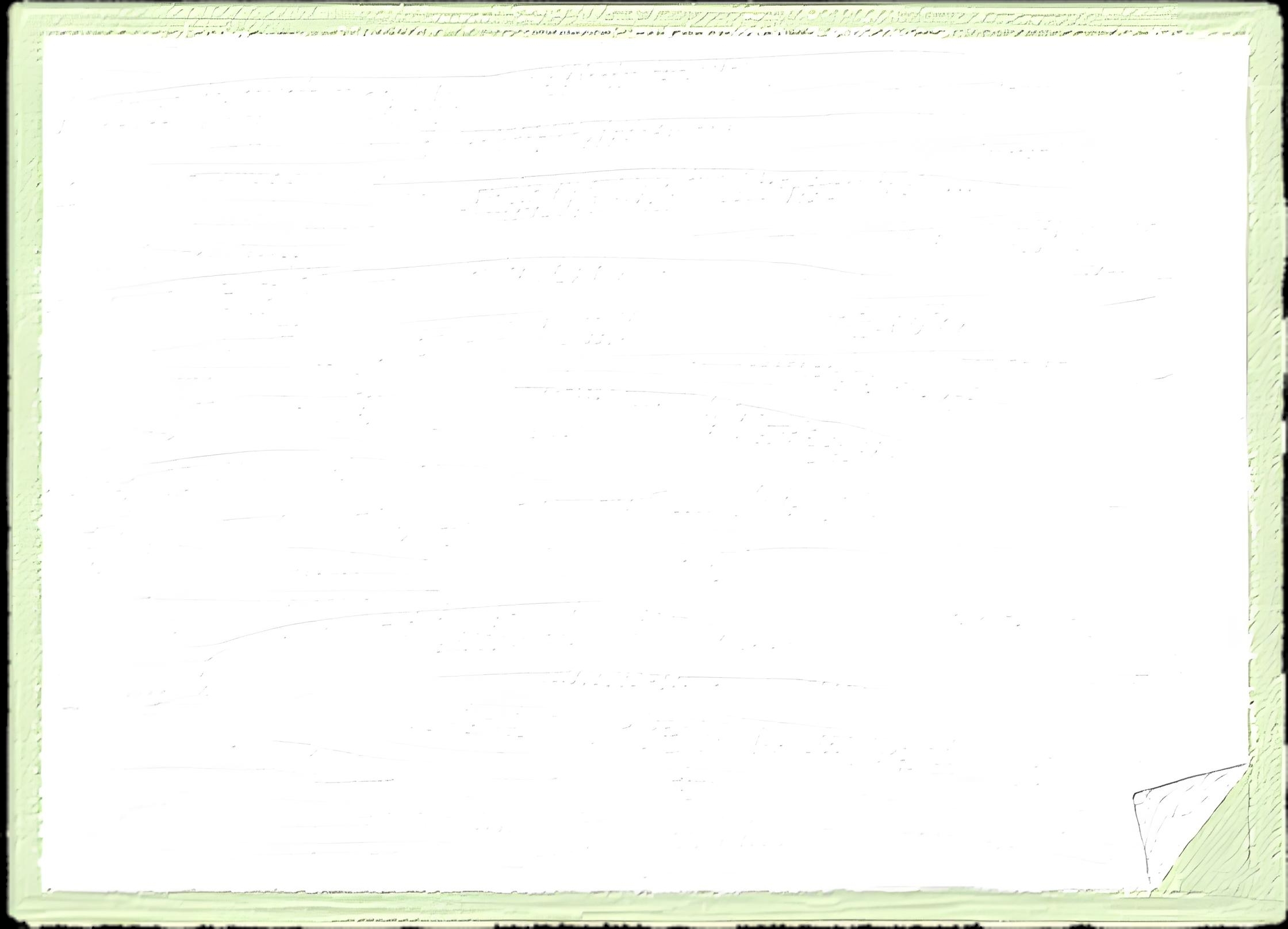 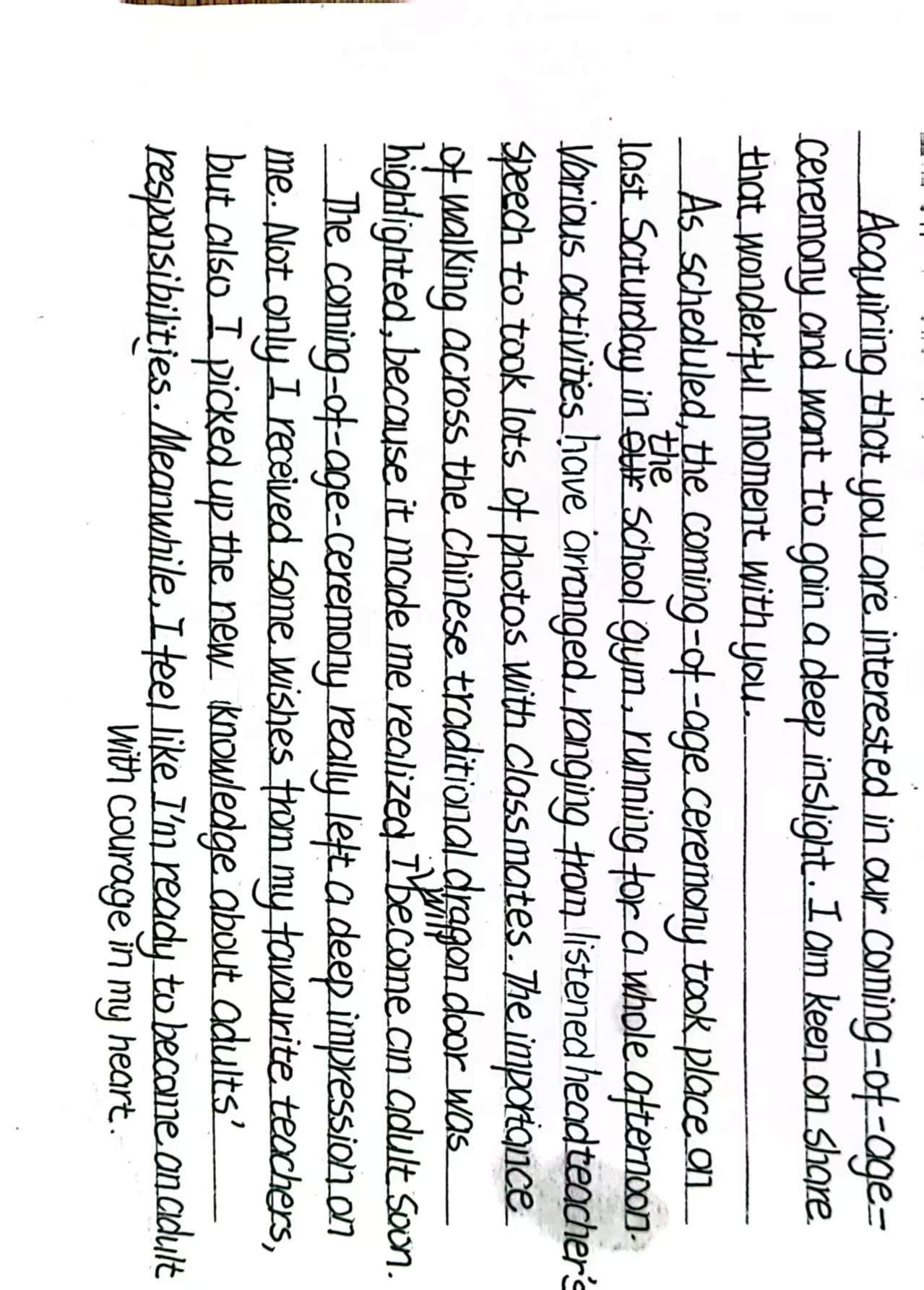 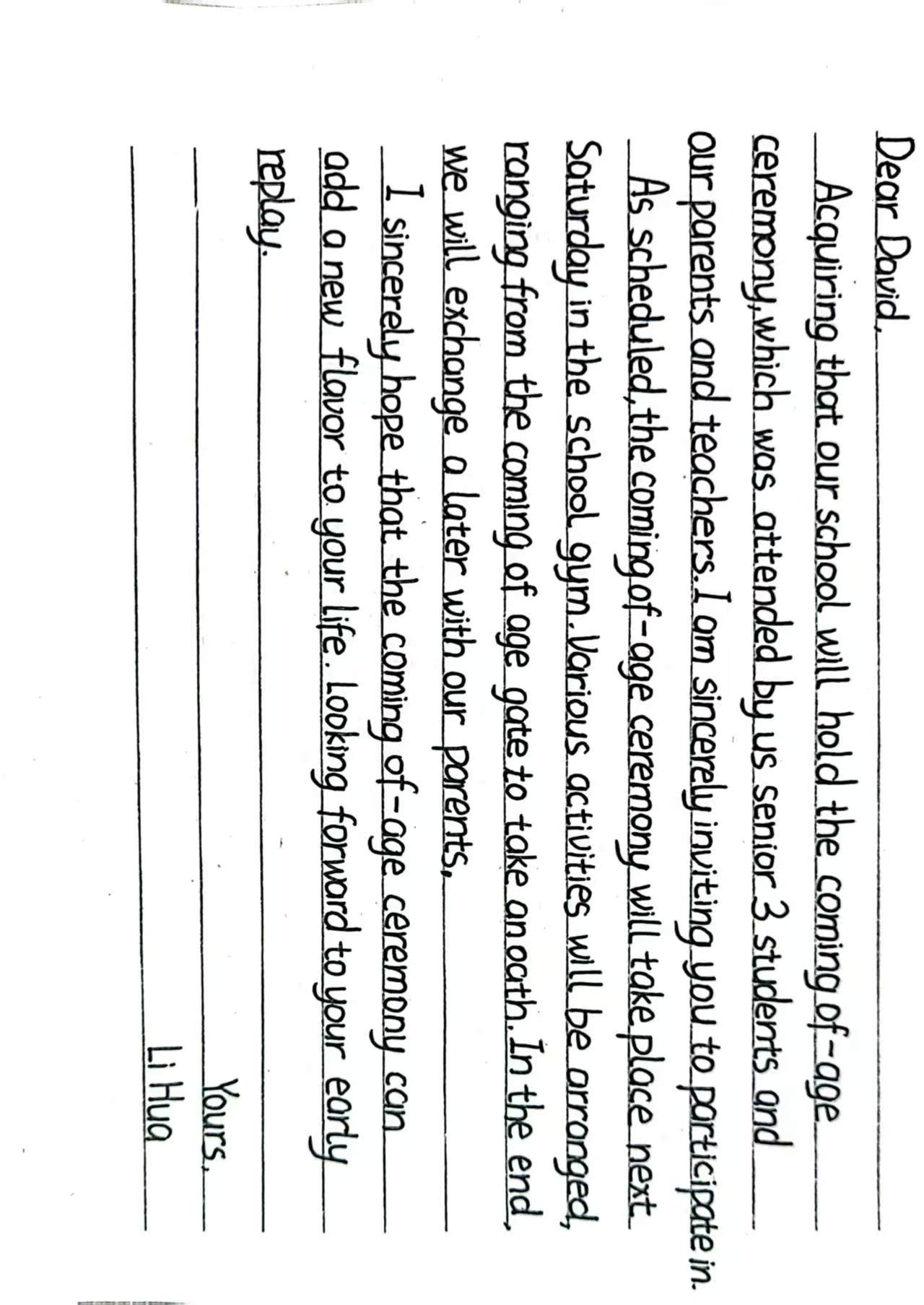 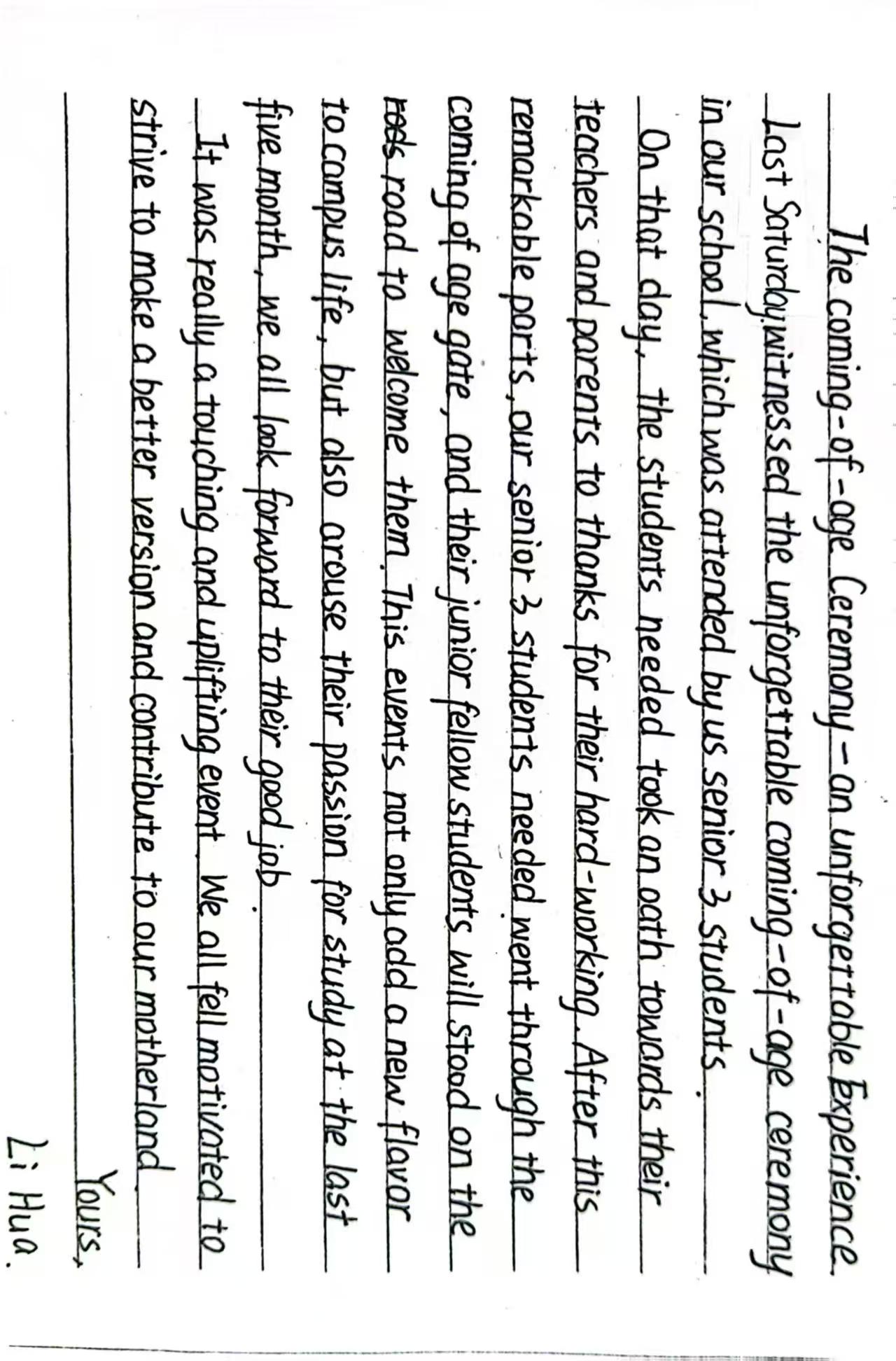 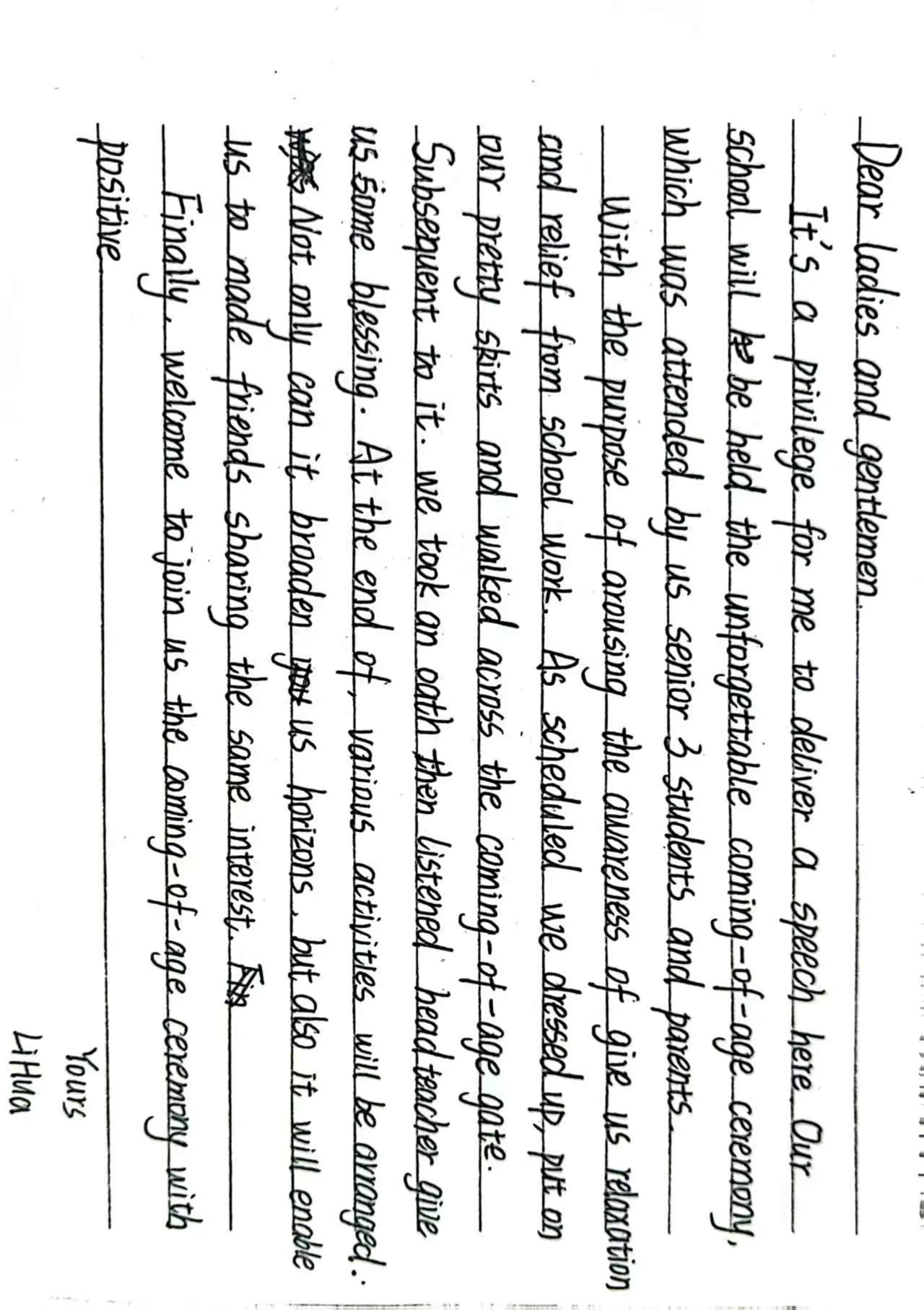 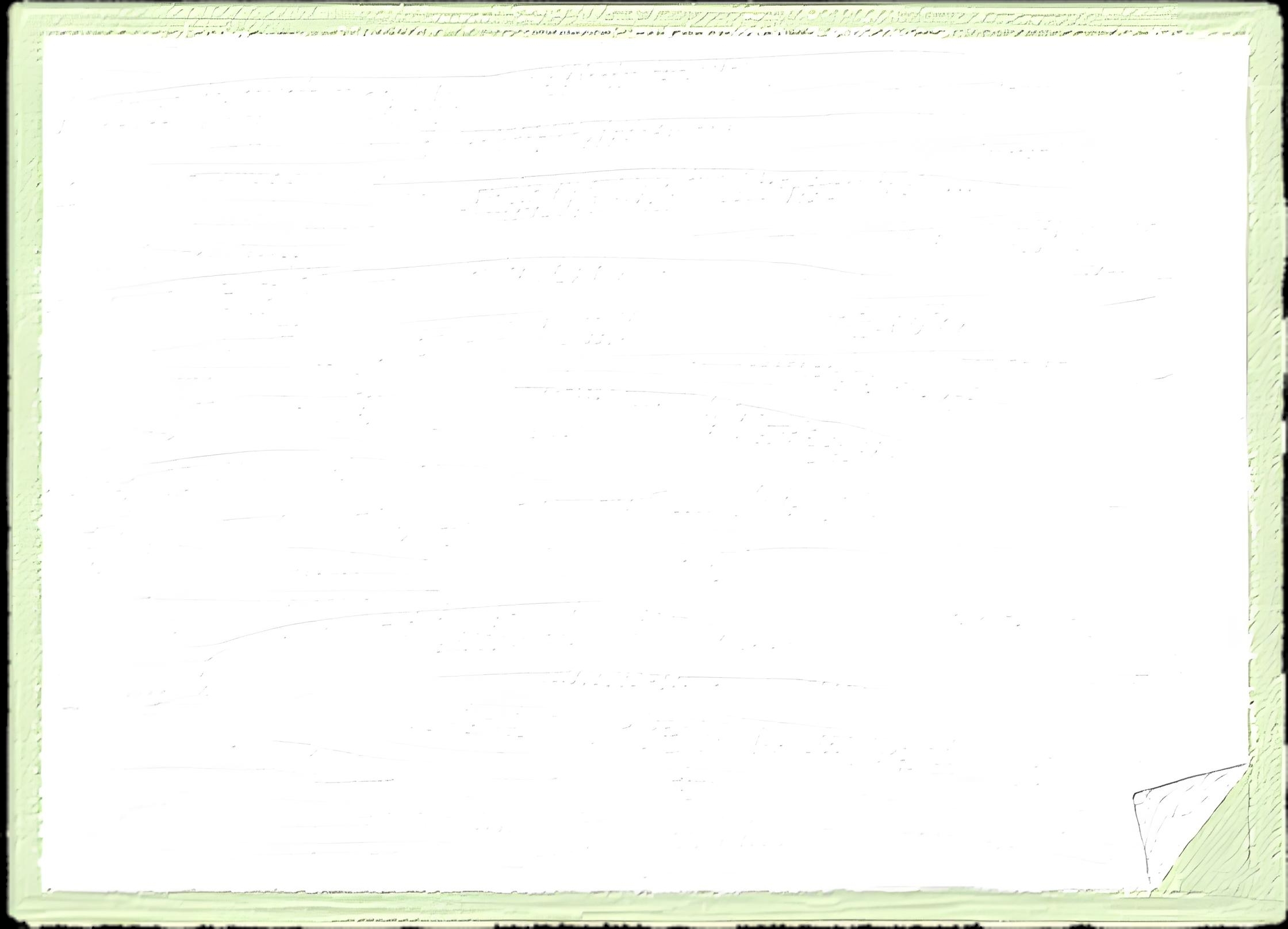 Thank you for your attending!